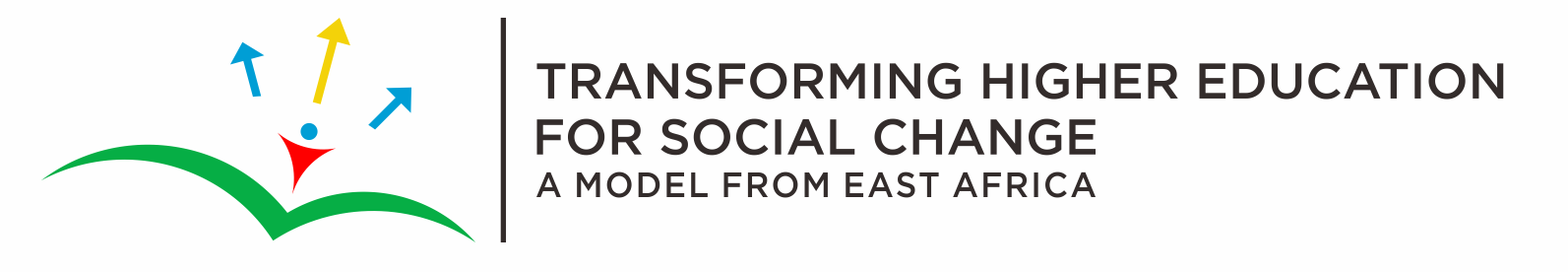 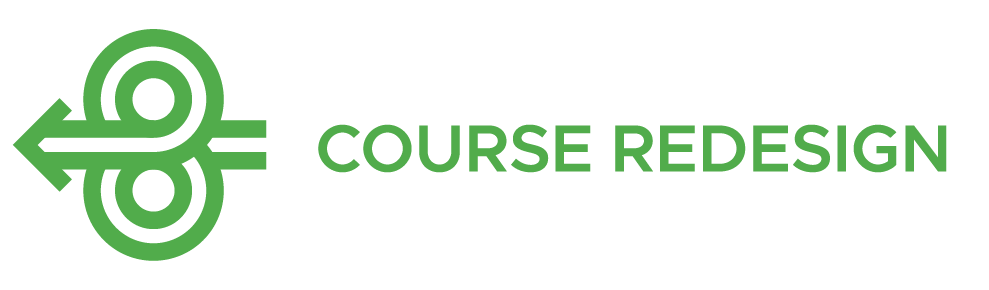 Course Redesign for Significant Learning and Transformation Workshop
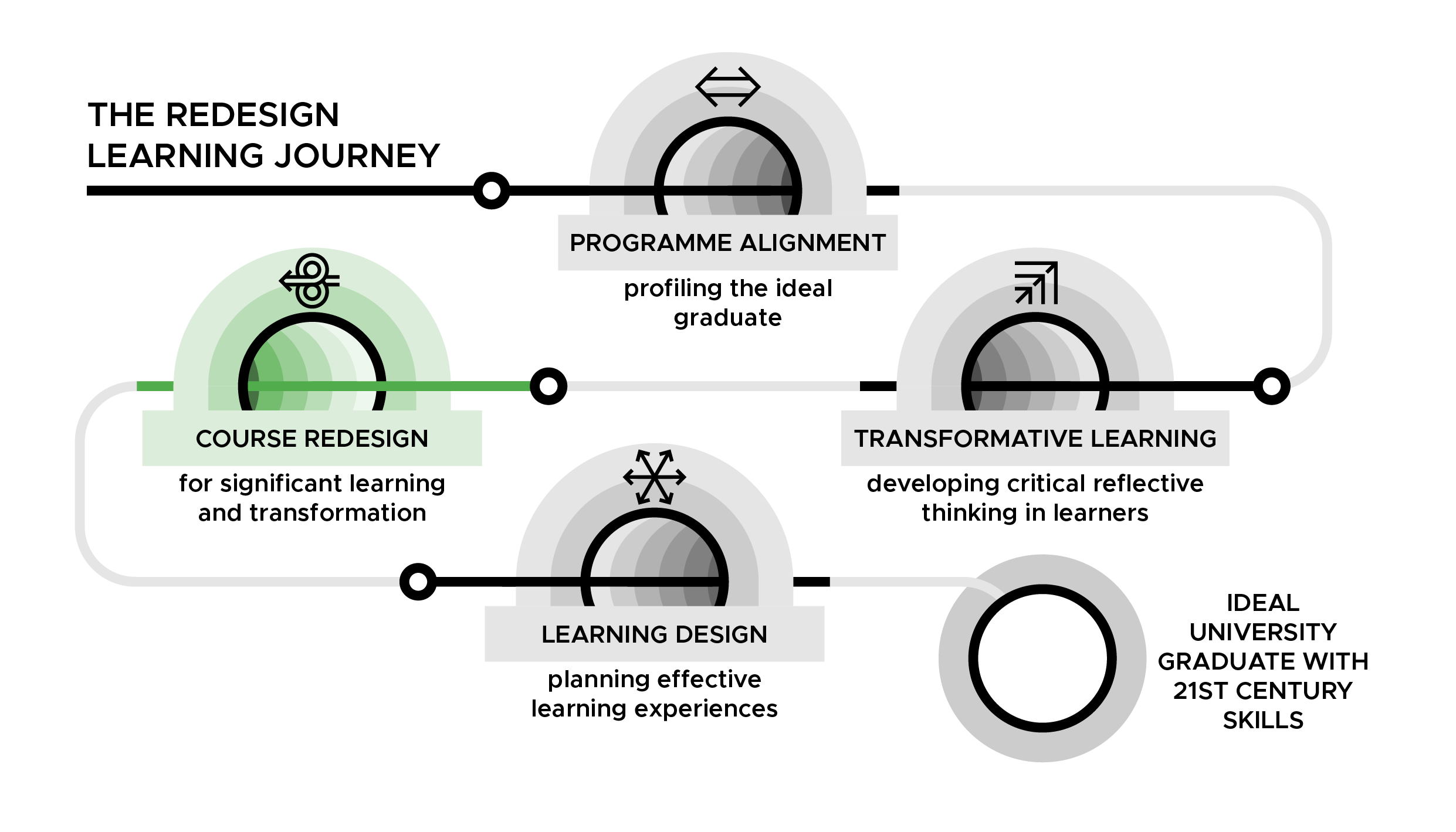 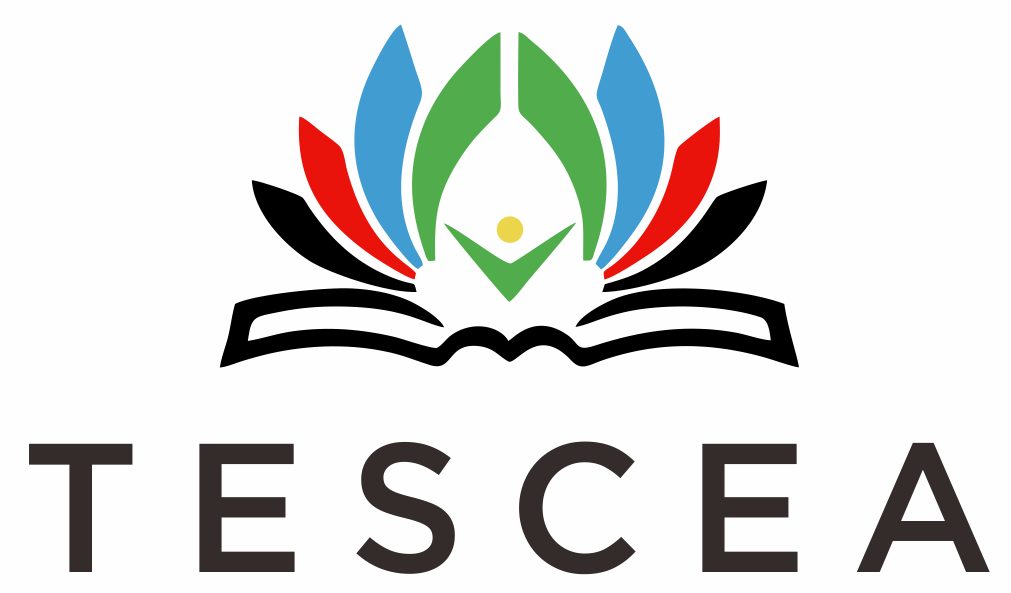 DAY 3
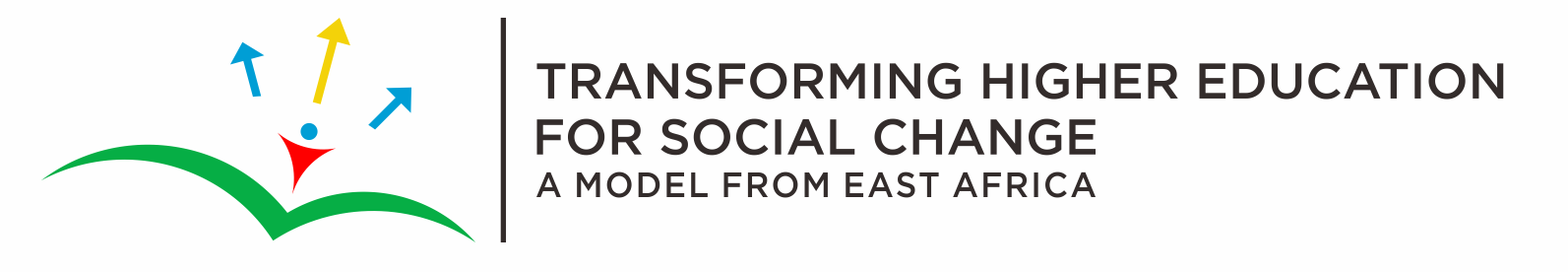 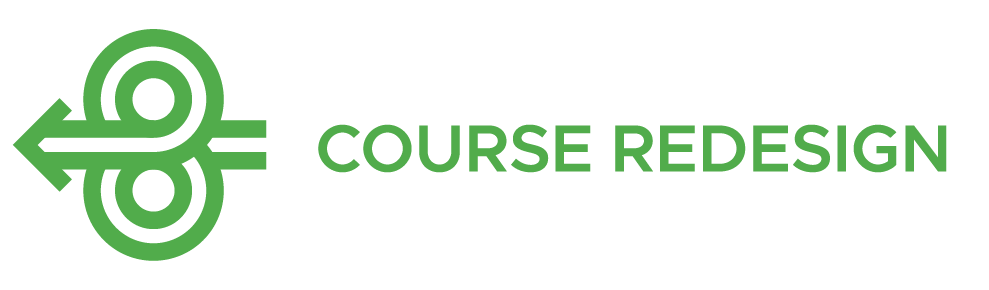 Day 3: Assessment
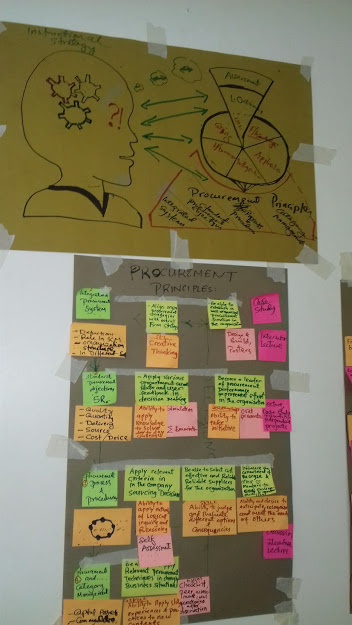 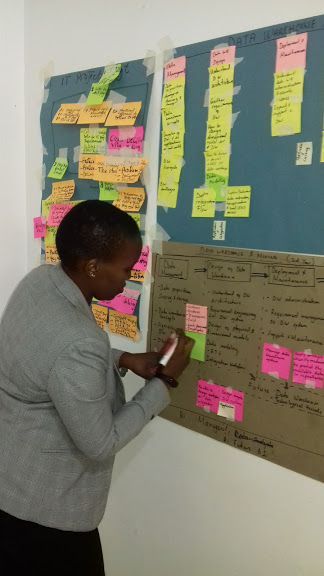 Mzumbe University Course Redesign Workshop, October 2019
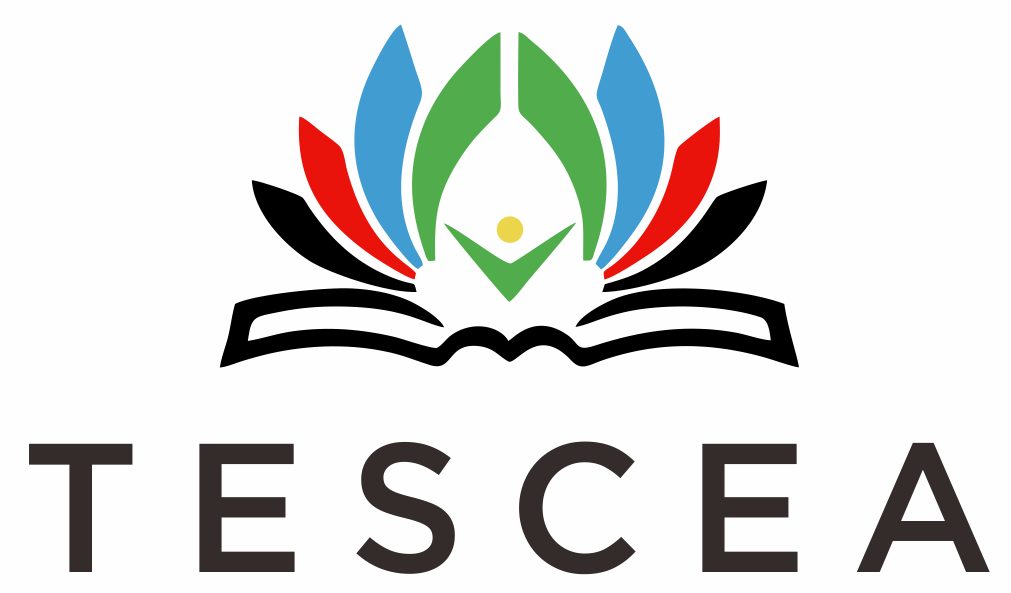 CR Slide 3.2
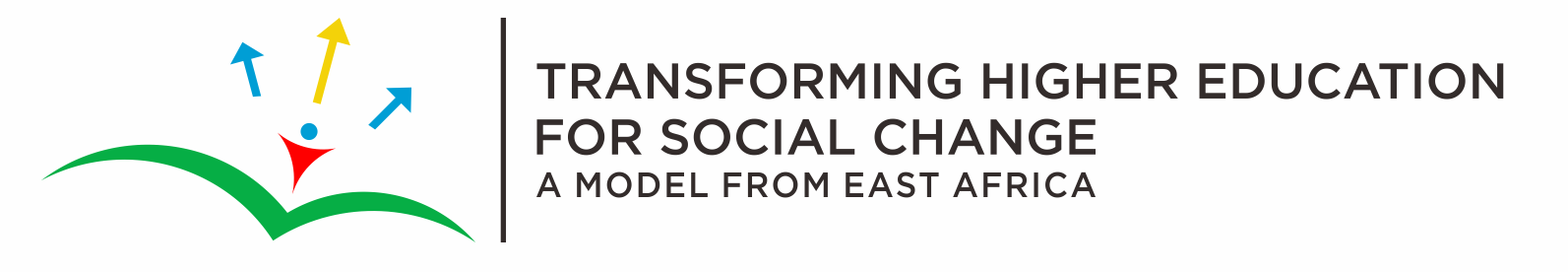 CR Slide 1.2
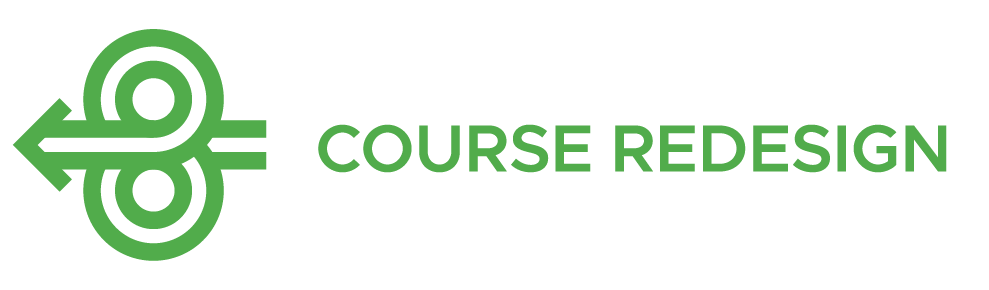 Formative Assessment Question (Day 2)
What is the most perplexing aspect (muddiest point) about developing meaningful and practical assessments for your courses?
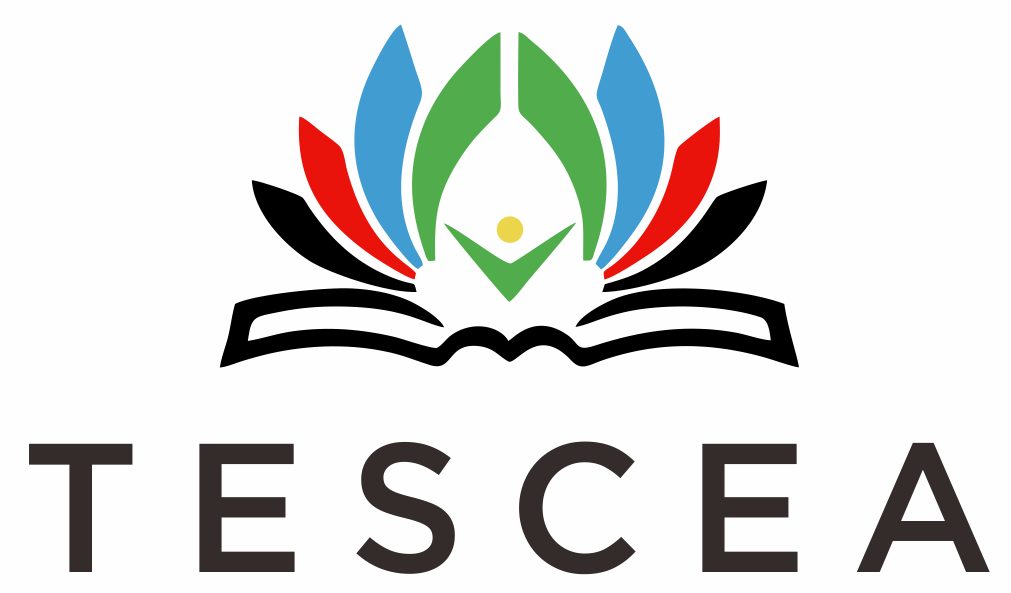 CR Slide 3.3
[Speaker Notes: Notes]
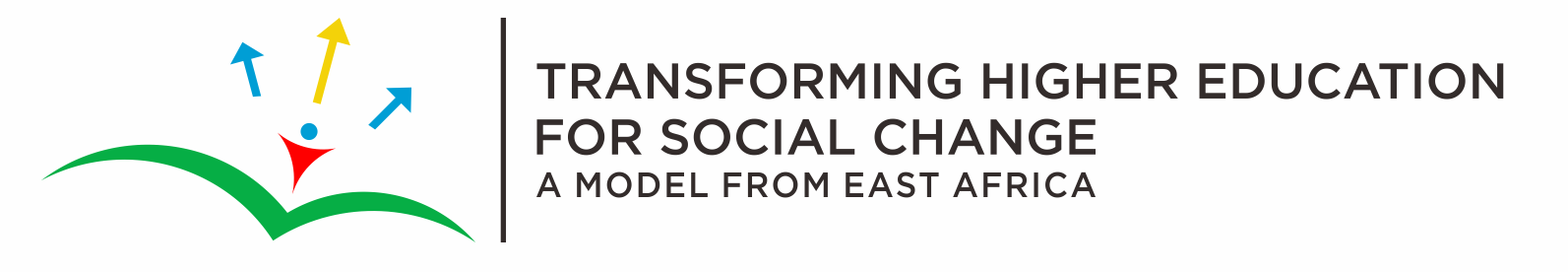 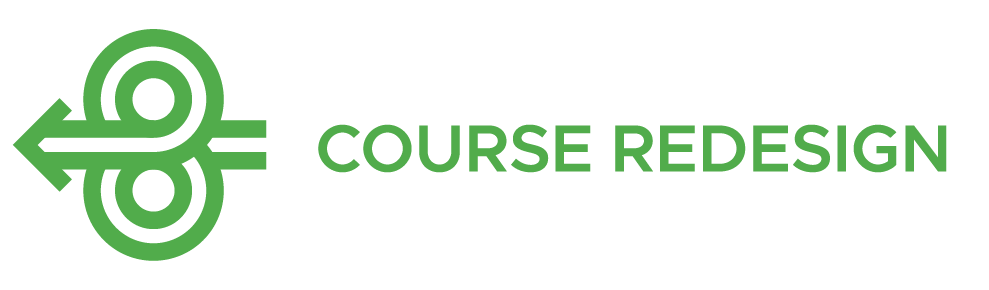 Gender is… internalised bias
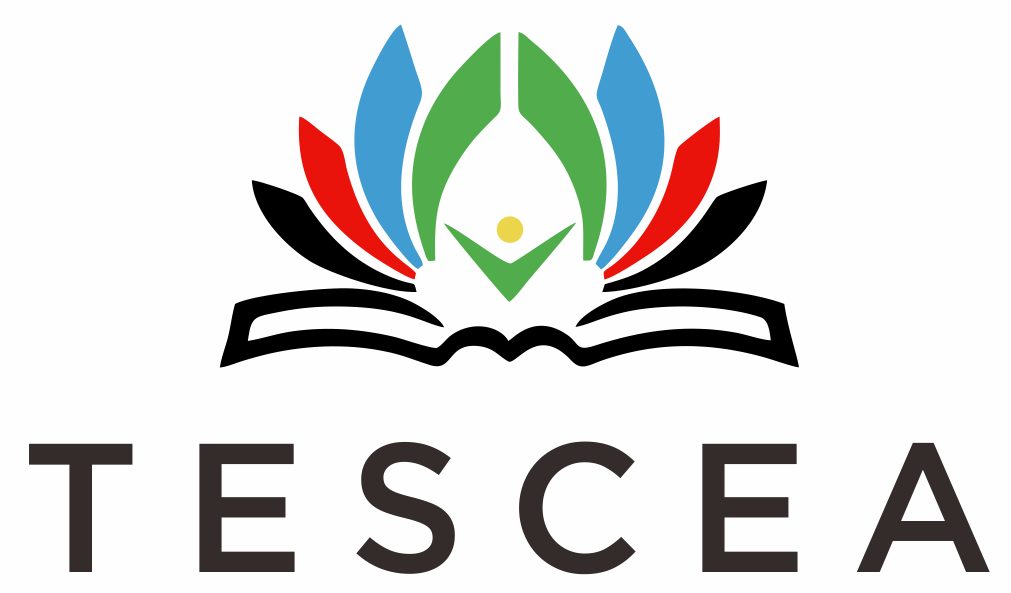 CR Slide 3.4
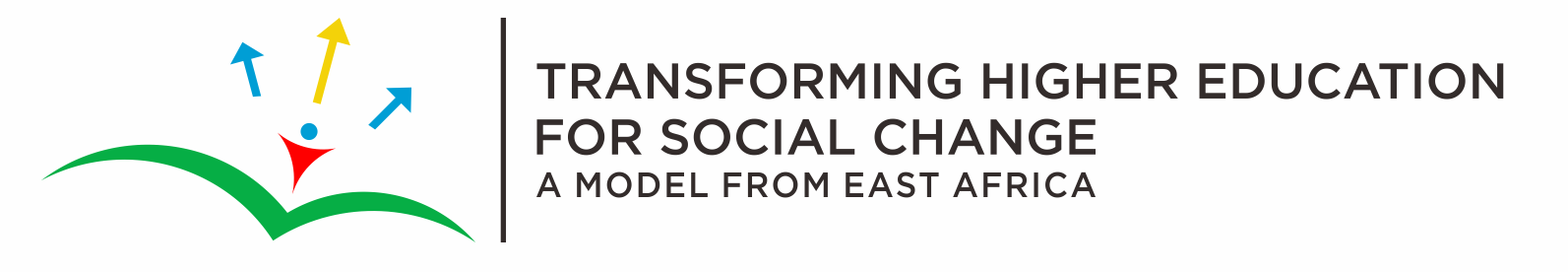 CR Slide 1.2
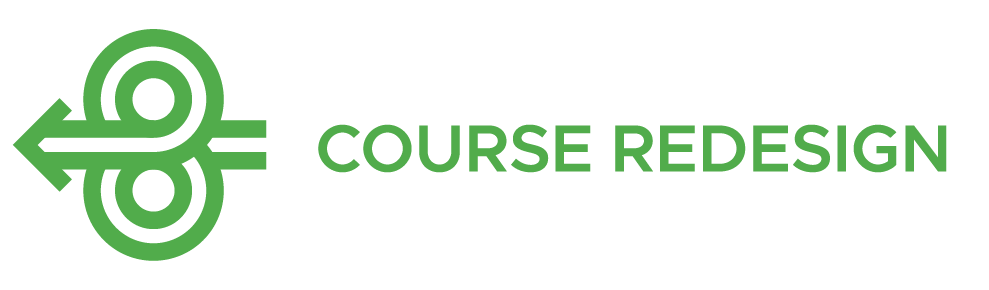 Instructions for the roleplays
Two rounds of roleplay with three different roles 
Roles rotate so each group member plays two of the three roles once

The roles are:
Facilitator of learning (participant giving feedback) – 2 minutes speaking time during roleplay 
Student (participant receiving feedback - keeping silent) - 1 minute at end of roleplay to share reflections: “how did you feel receiving the feedback?”
Observer (silent during roleplay) – 1 minute at end of roleplay to share reflections: “What did the facilitator of learning do well and what could they improve on?”
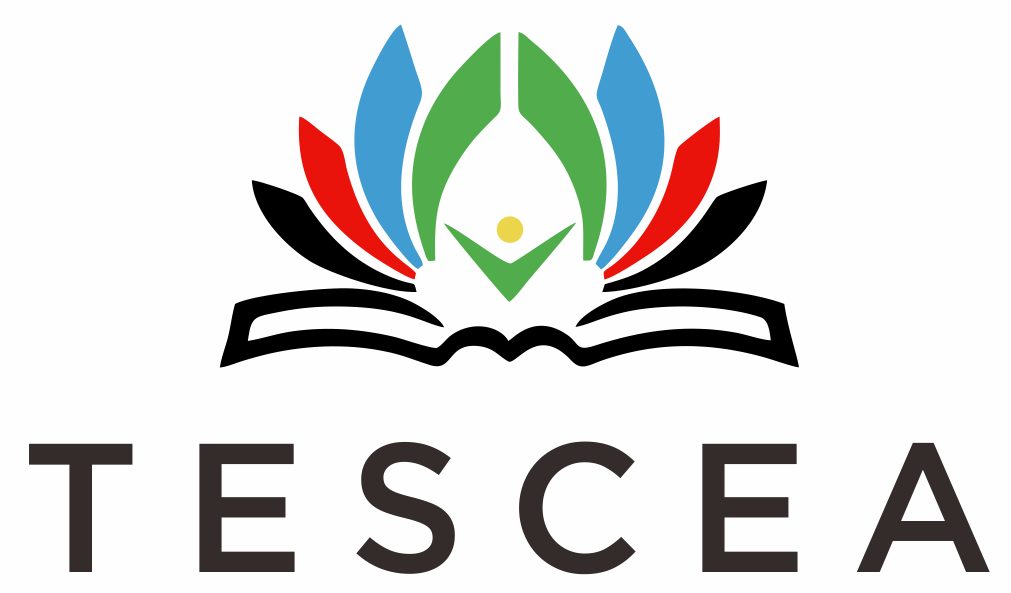 CR Slide 3.5
[Speaker Notes: Notes]
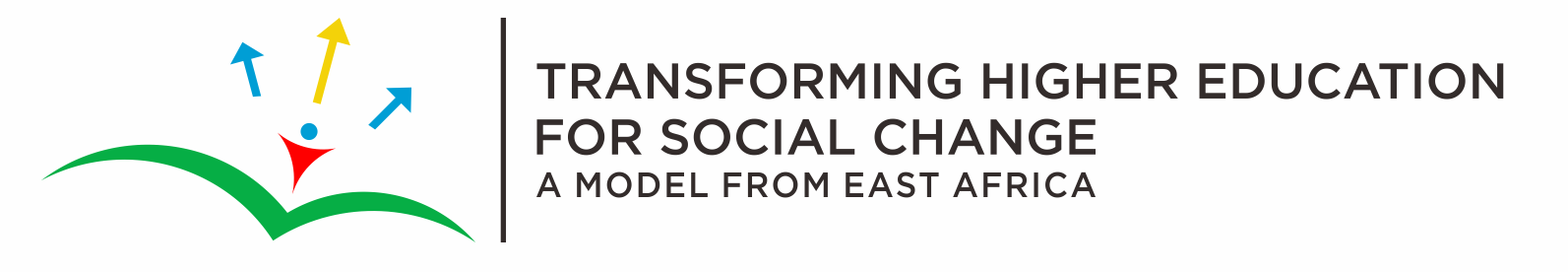 CR Slide 1.2
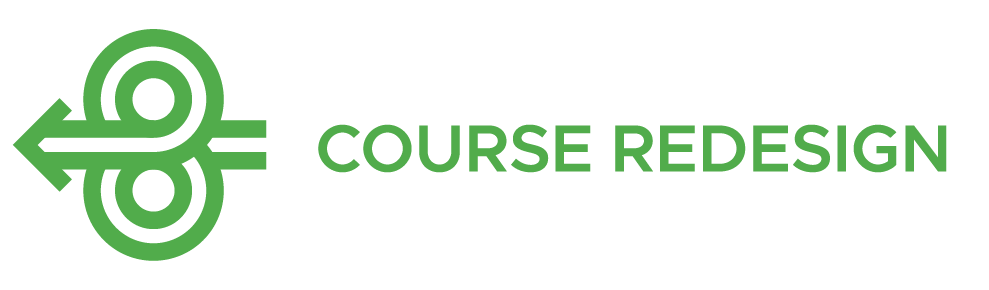 Group reflection
What are the implications of these role plays for the workplace? 

If a female student gets the top grade in all her written work but is silent in class, how might this translate to how she operates in the workplace?

If a male student is overly confident, but does not do enough work to fulfill his potential, how might this translate to how he operates in the workplace?

How might internalised bias have affected the students in the roleplay scenarios?
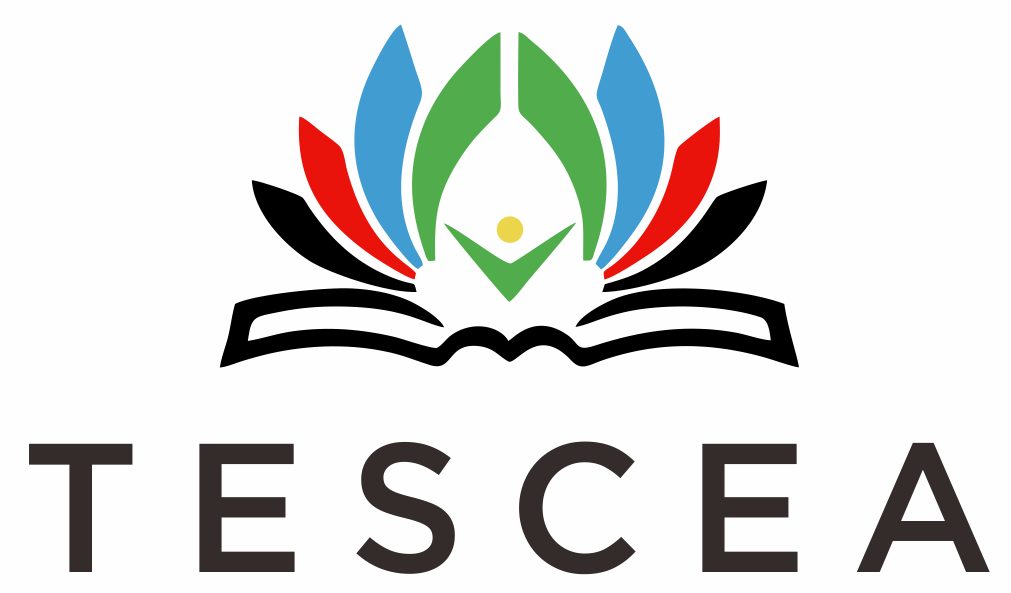 CR Slide 3.6
[Speaker Notes: Notes]
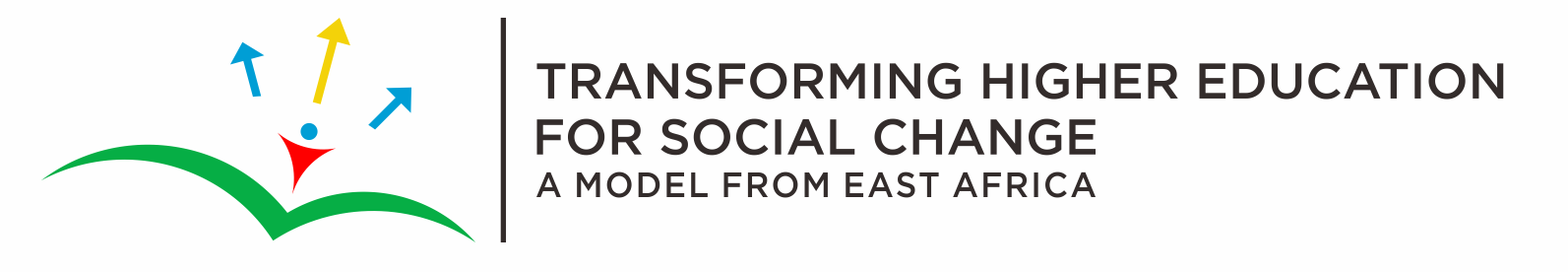 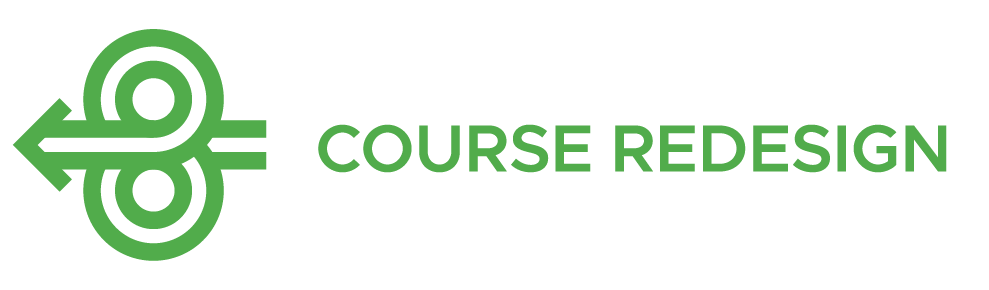 Discussion of Reading
Group 1: rules 1, 3, 6, 10 and 13
Group 2: rules 2, 5, 7 and 14
Group 3: rules 4, 8, 9,11 and 12
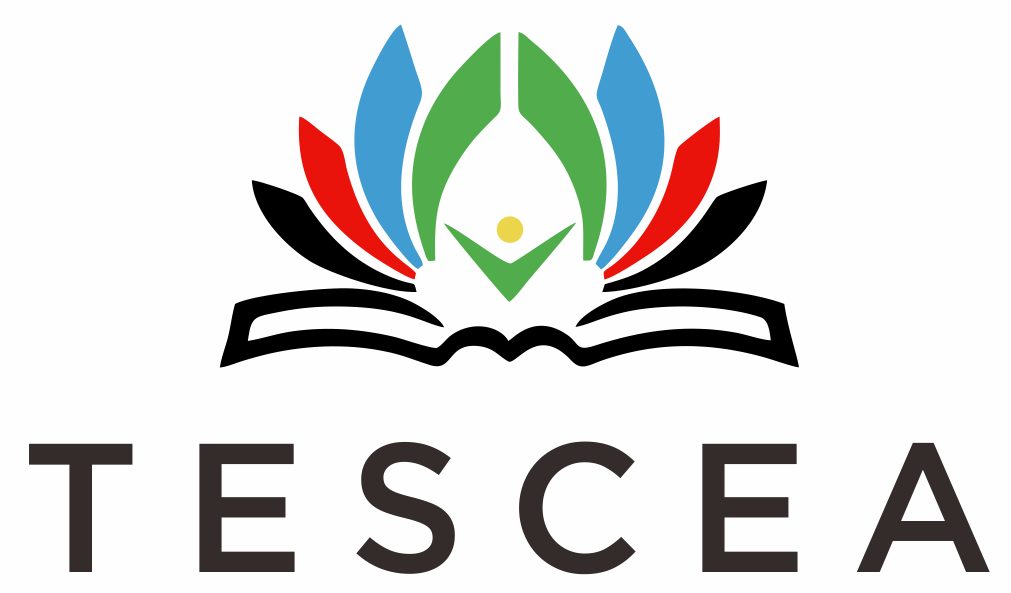 CR Slide 3.7
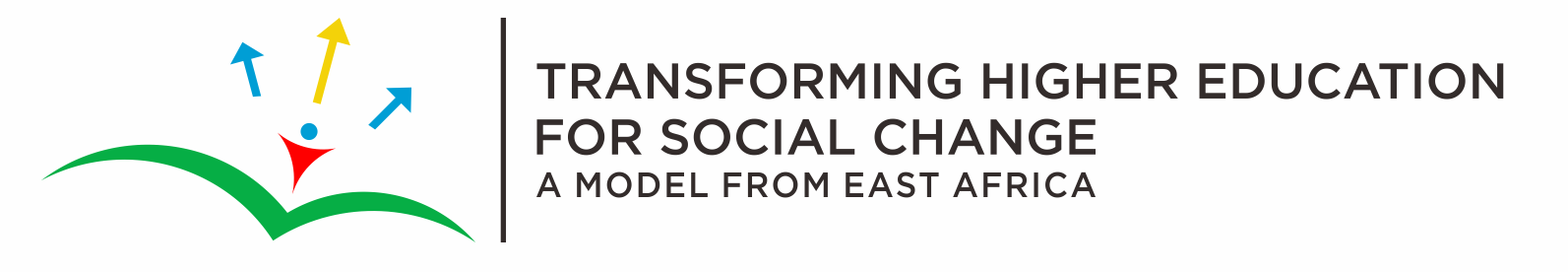 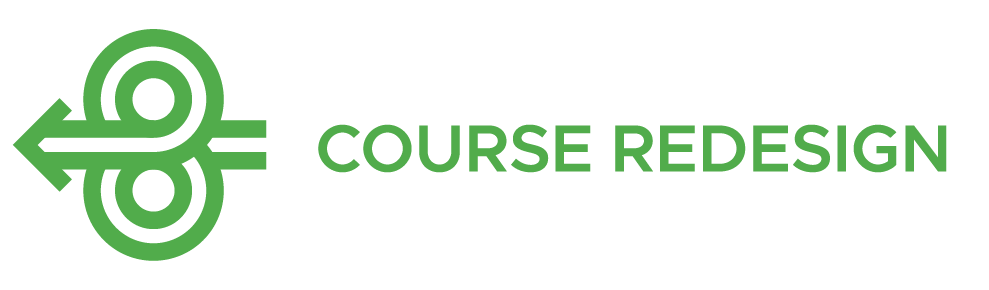 Educative Assessment
Assessment itself educates
Design assessment tasks that go beyond simply telling us whether students “got it” or not; rather the assessment tasks should help students learn more
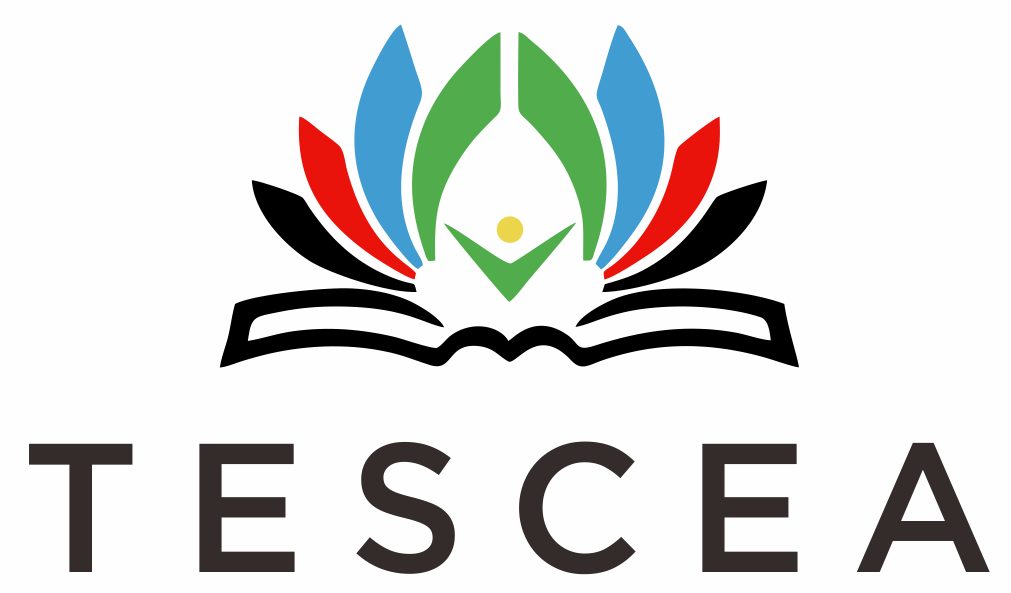 CR Slide 3.8
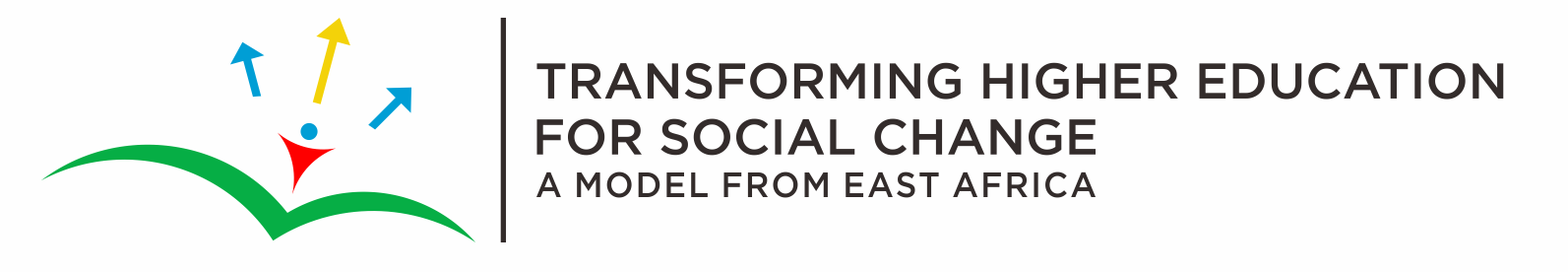 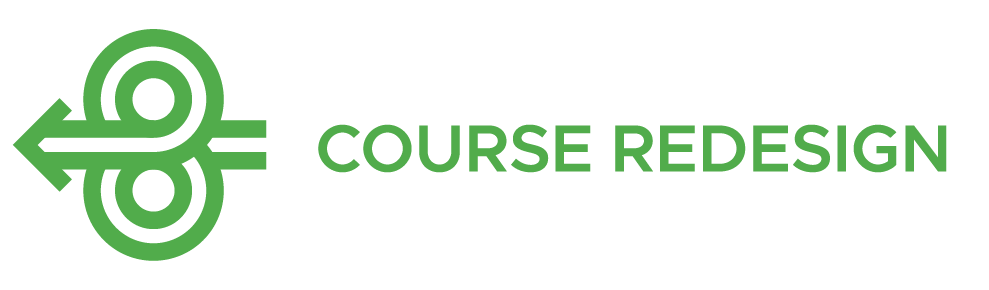 Major Components of Educative Assessment
Forward-looking 
assessment task
Criteria and 
standards
Self-assessment
Feedback
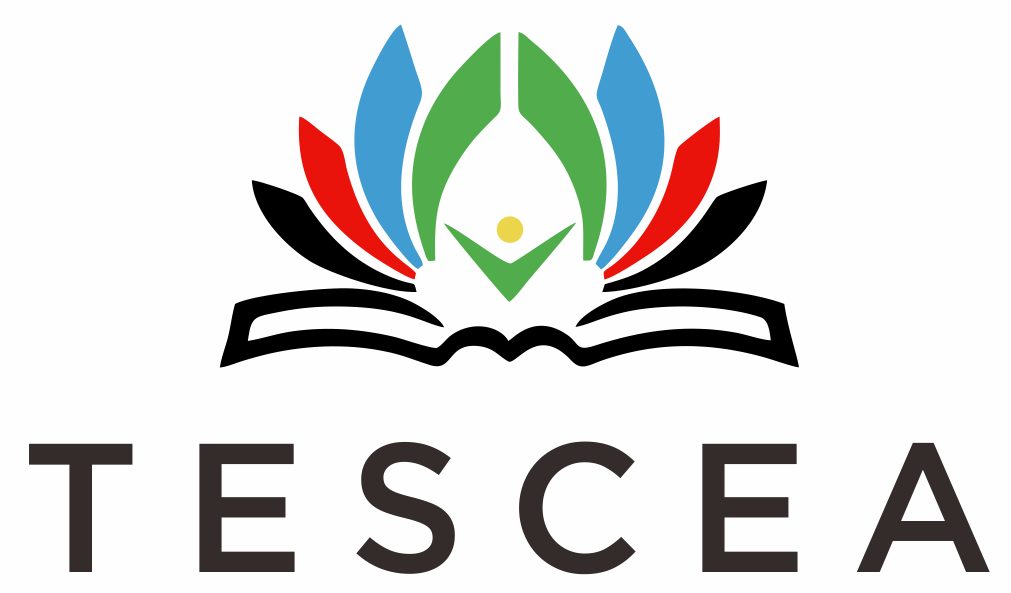 CR Slide 3.9
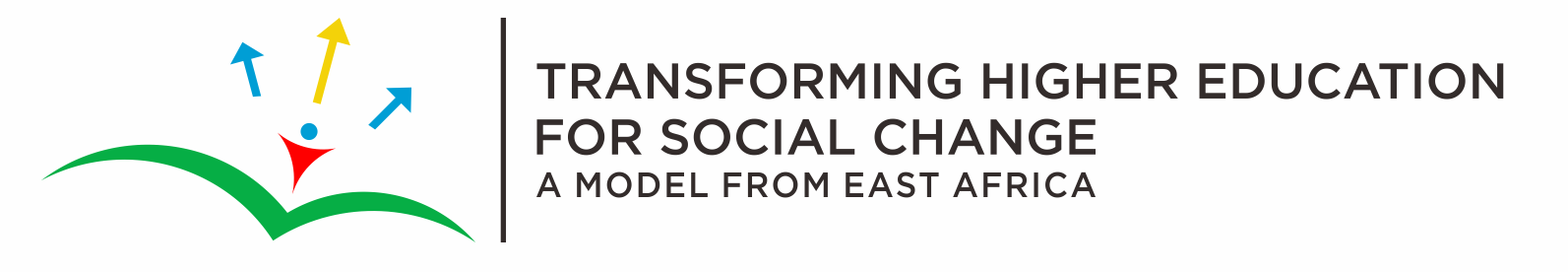 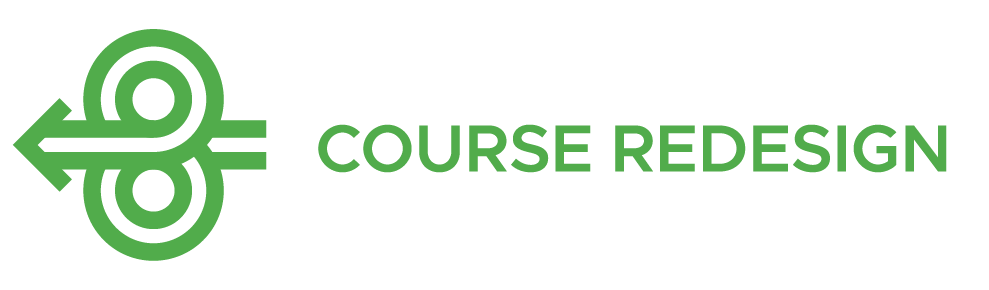 Assessment Tasks
Forward-Looking
Backward-Looking
You look ahead to what you expect or want students to be able to do in the future as a result of having learned about x, y, z.

Learning-centred approach
You look back on what you have taught and you assess the students on the same.

Content-centred approach.
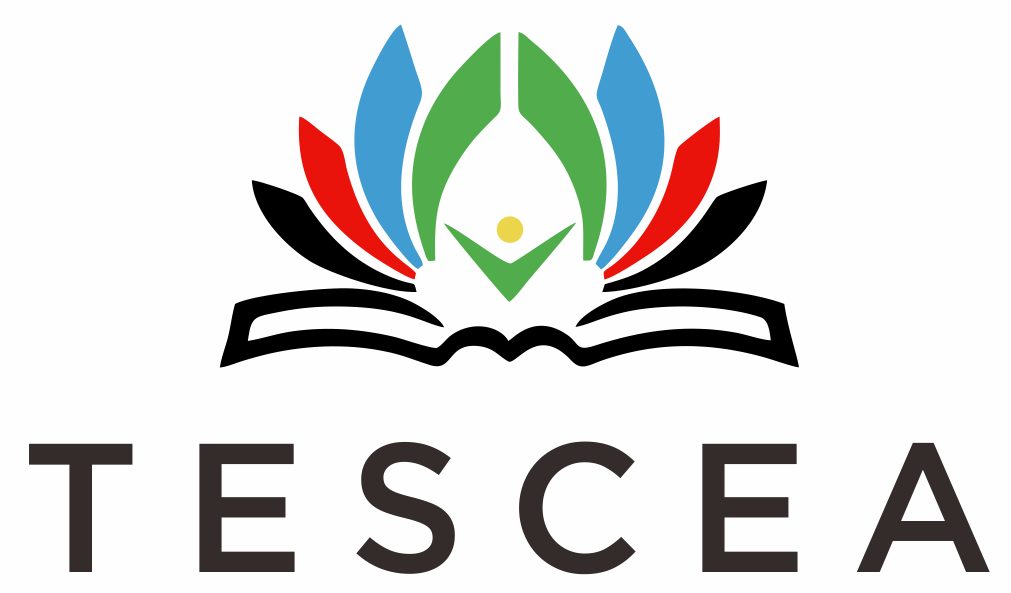 CR Slide 3.10
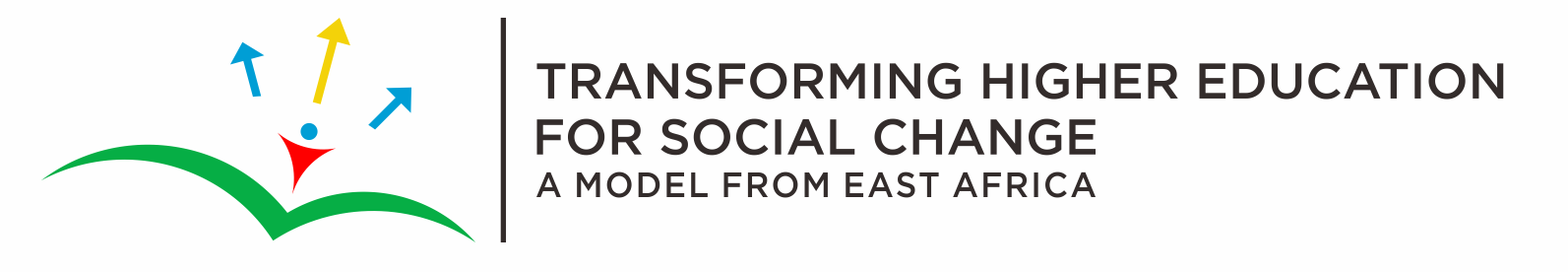 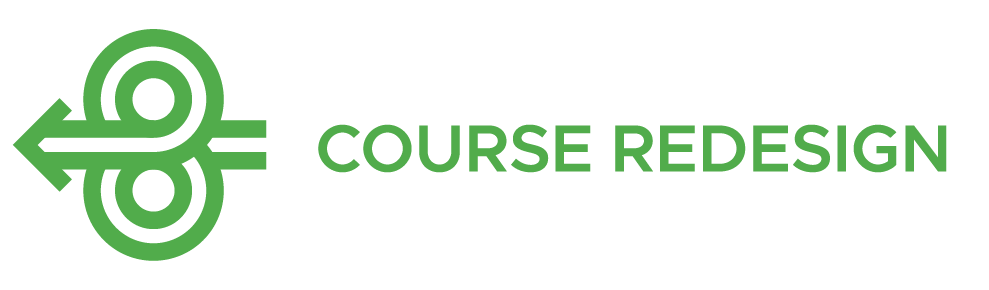 Forward-Looking Assessment Tasks
…in the sense that you look forward beyond the end of the course by creating a realistic life or work situation (including any gender aspects).

…asking students to use what they’ve learned and/or will learn to address questions or make decisions related to that situation.
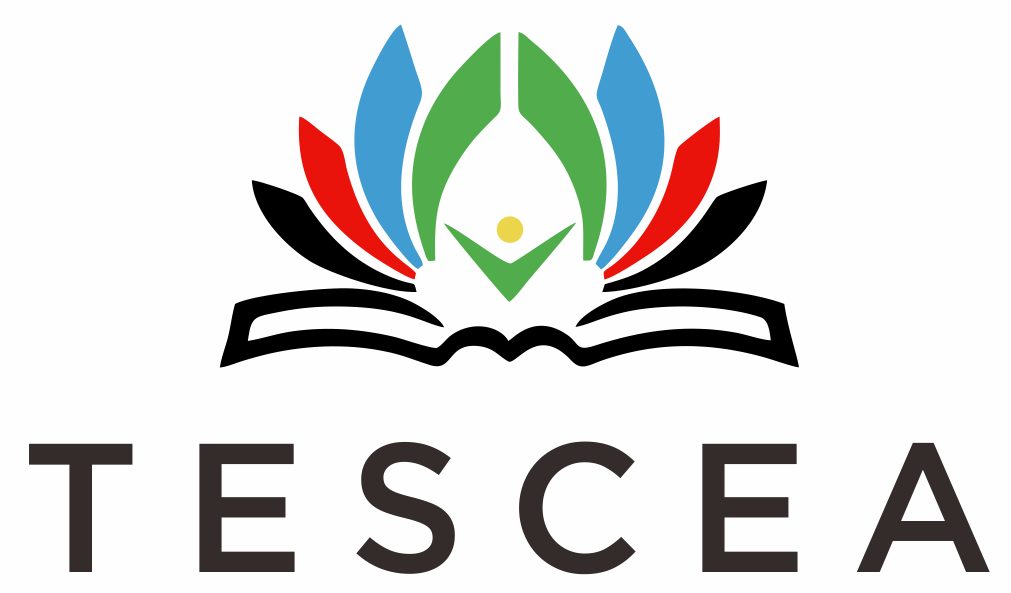 CR Slide 3.11
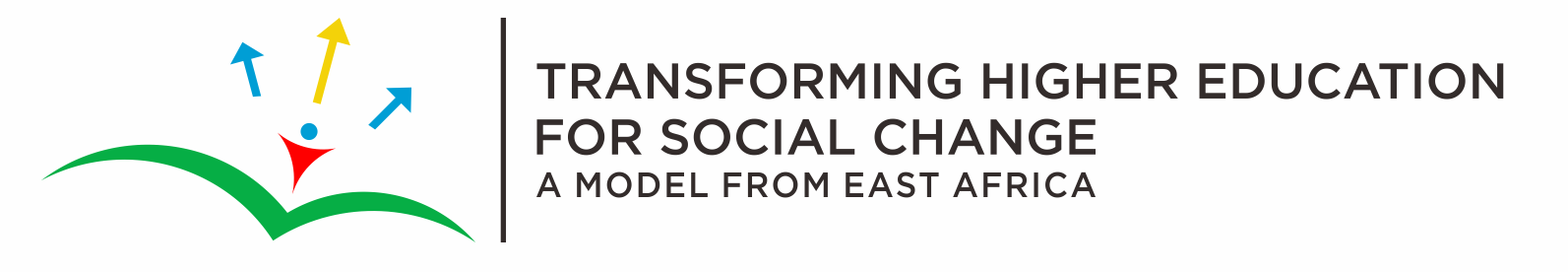 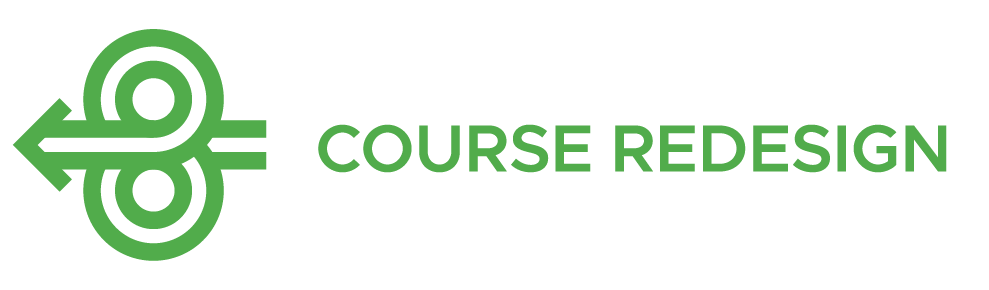 Forward-Looking Assessment Tasks
What am I trying to prepare students to do?

What is it I am trying to determine that students are ready or not ready to do?
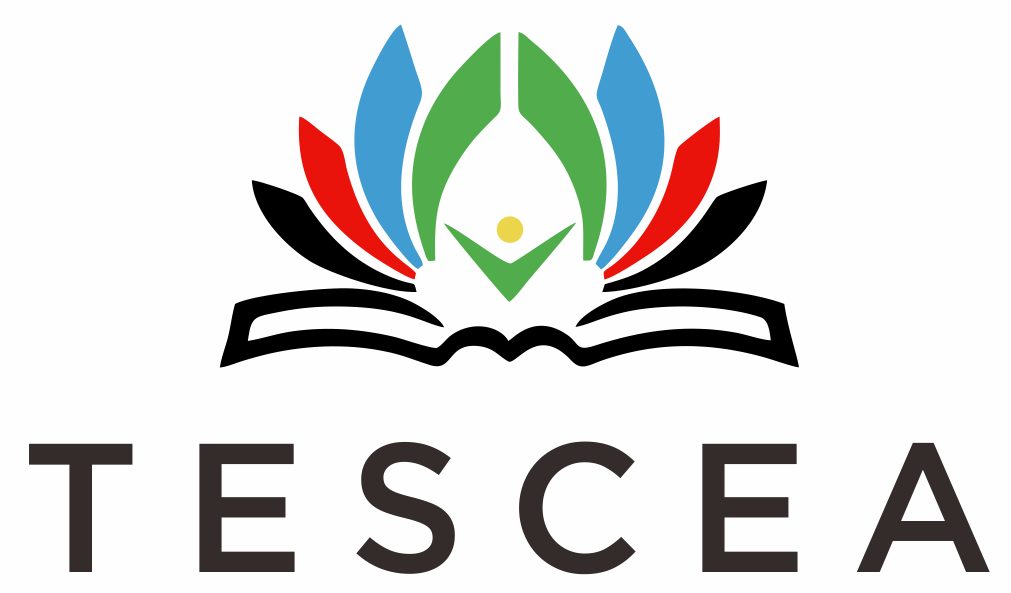 CR Slide 3.12
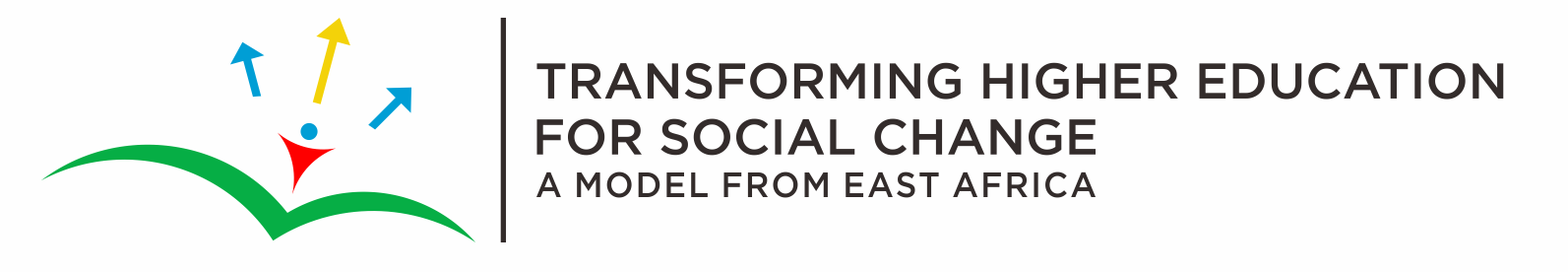 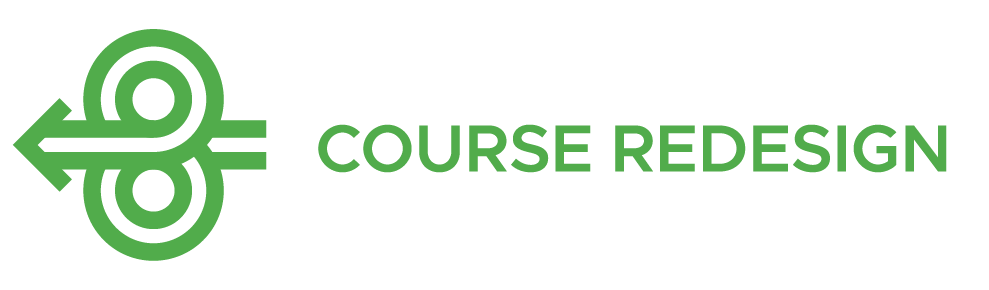 Rubrics (Criteria/Standards)
Rubrics are assessment tools that are used when it is not practical to draft a model answer because the responses are so complex or extensive that isolating a host of key elements is cumbersome.

Each answer is judged for QUALITY by a previously determined set of rating criteria.
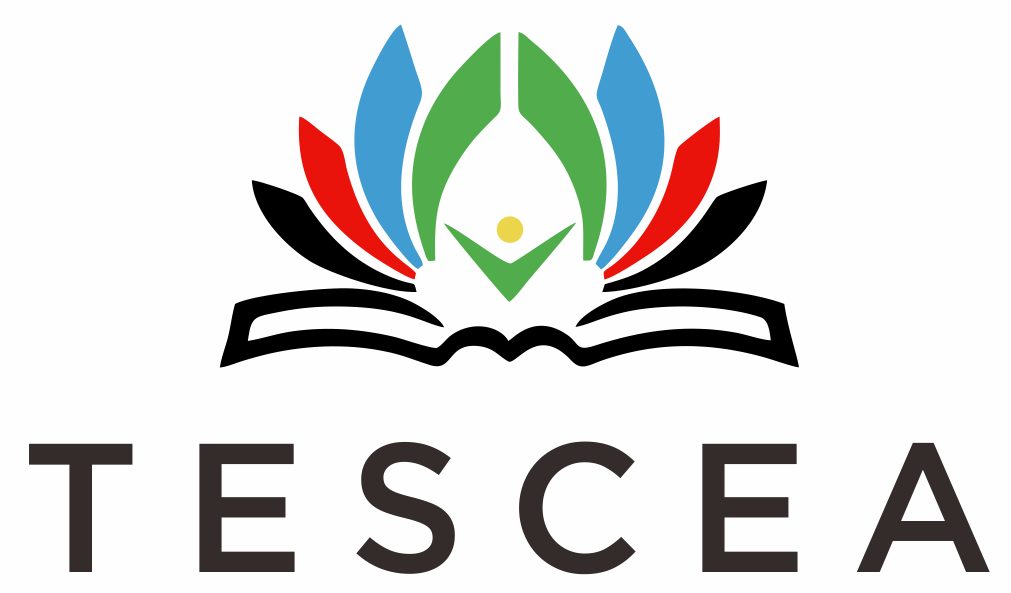 CR Slide 3.13
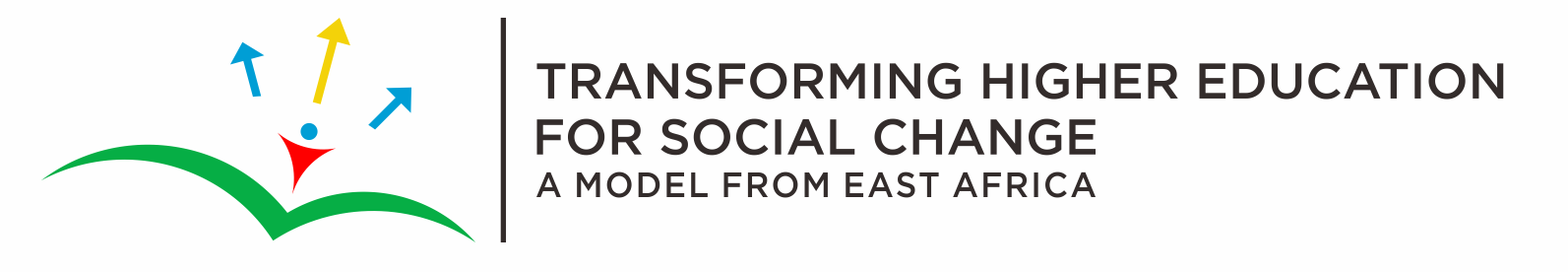 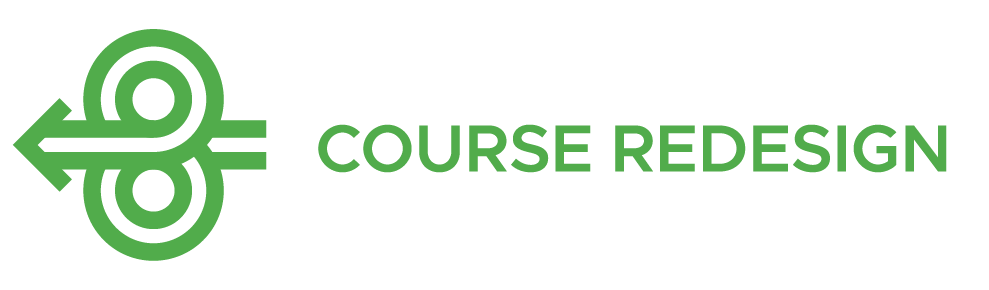 Types of Rubrics
A Holistic Rubric

An Analytic Rubric
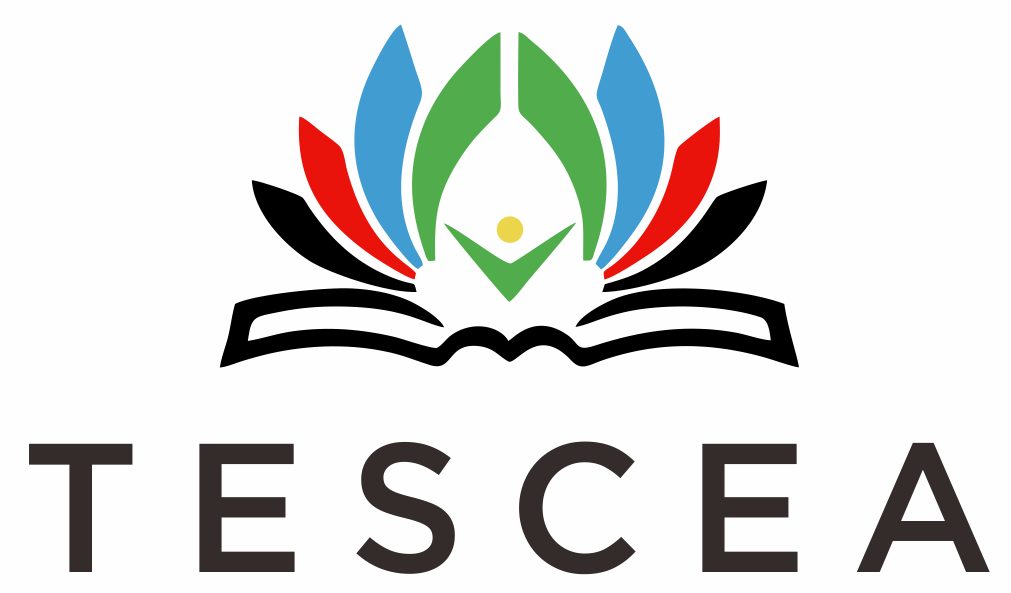 CR Slide 3.14
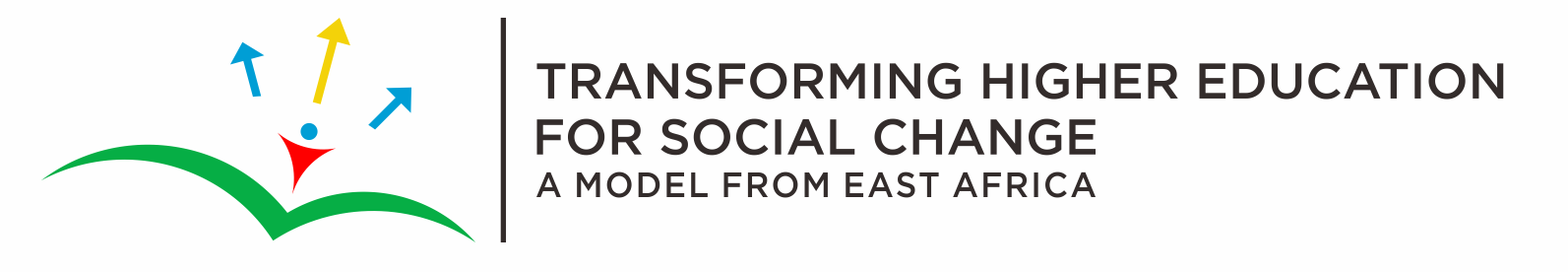 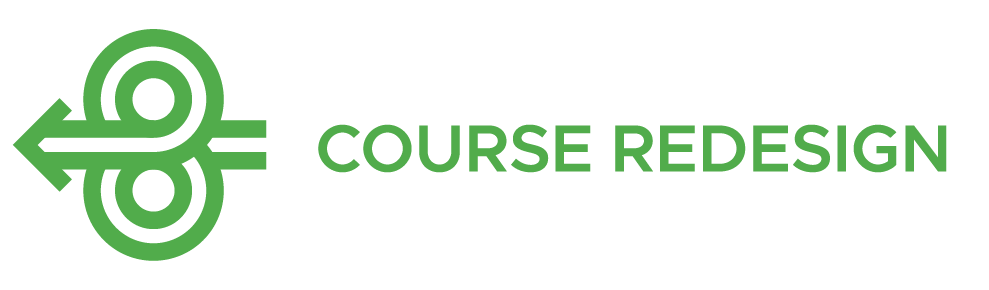 Evaluation questions
What are the criteria, level of performance, standards, descriptors & rating scale in the analytic rubric examples 1, 2 & 5 in the Participant Handbook? 
How can your students use the rubrics for  peer and self-assessment?
What criteria, level of performance and standards could apply to the forward-assessment task you drafted in the previous session?
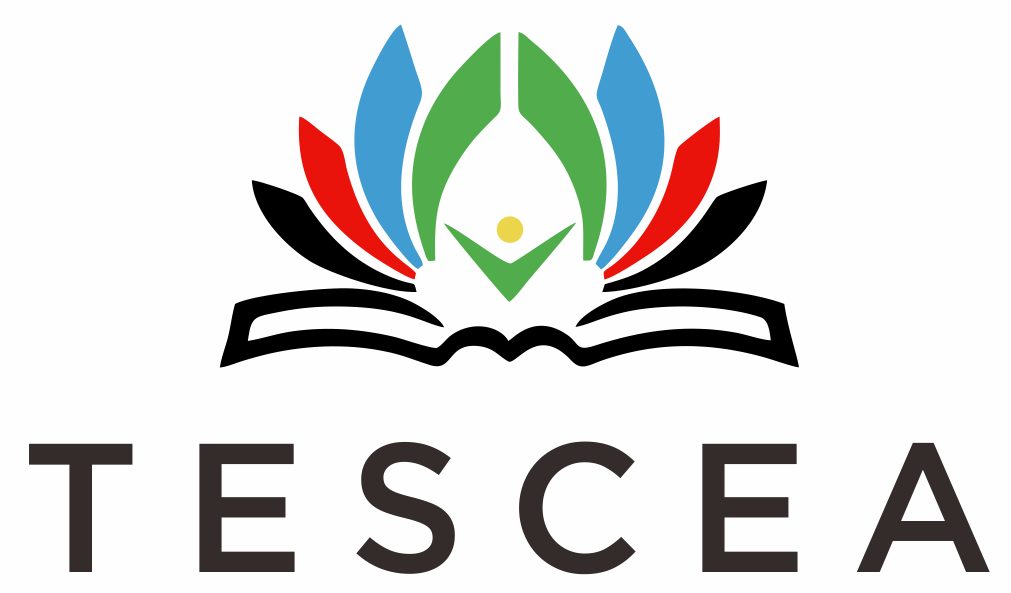 CR Slide 3.15
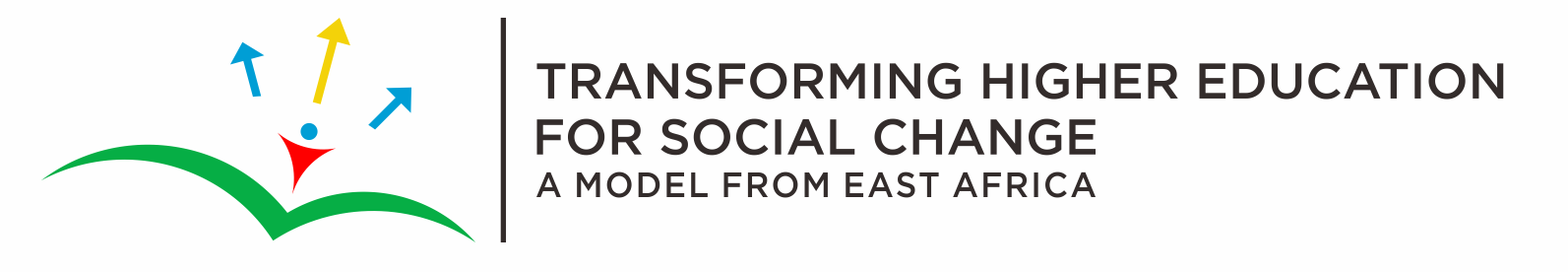 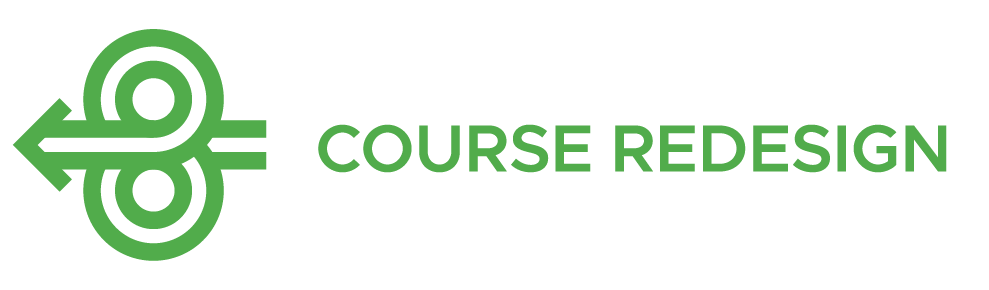 https://rubric-maker.com
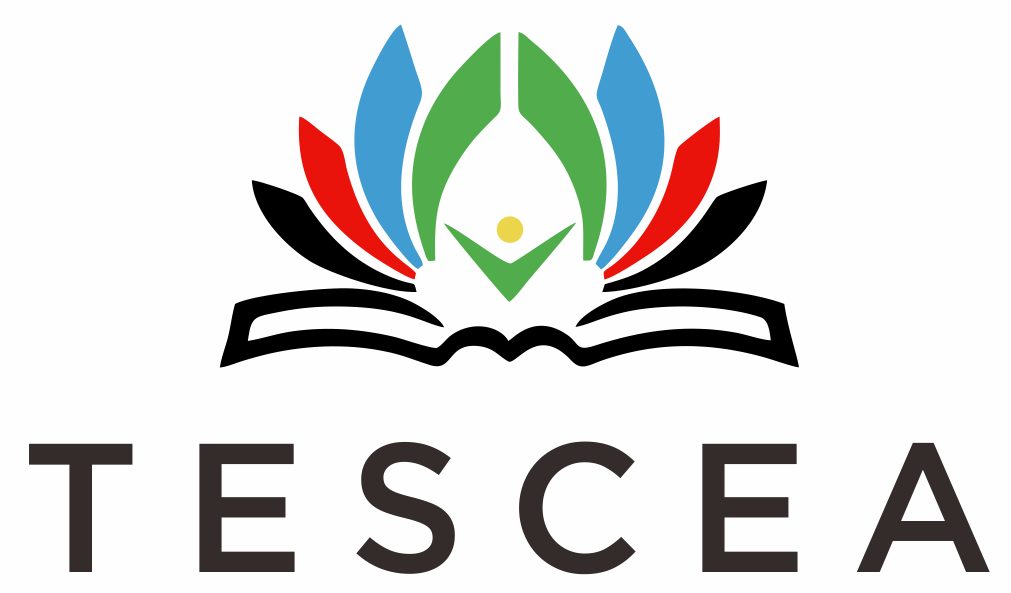 CR Slide 3.16
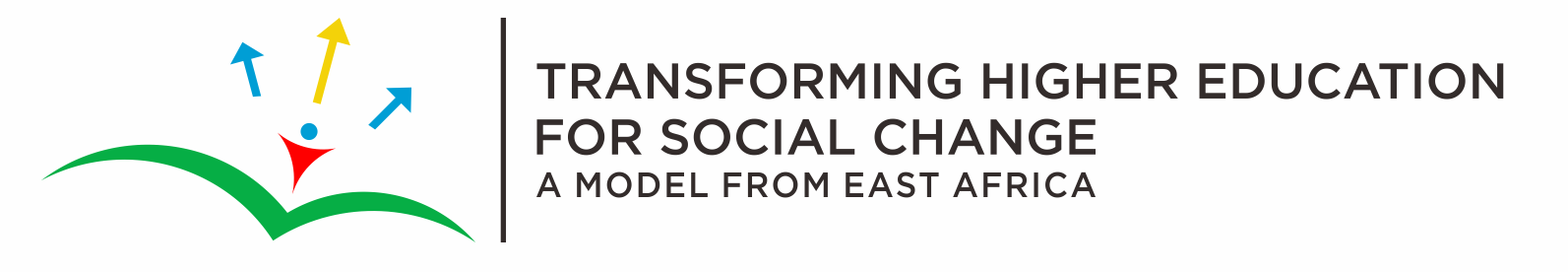 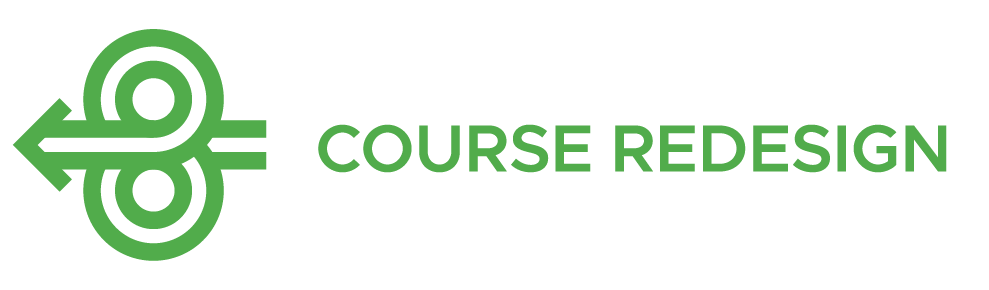 Demonstration: Moving from Learning Outcomes to Assessment Plan
Note to workshop facilitator: select one of the following two links for your selected Day 3 video on demonstrating the process of developing assessment plans: 

Video 3.1a – www.inasp.info/CR31a
Irine Akite of Gulu University, Uganda

Video 3.1b – www.inasp.info/CR31b Tupokigwe Isagah of Mzumbe University, Tanzania
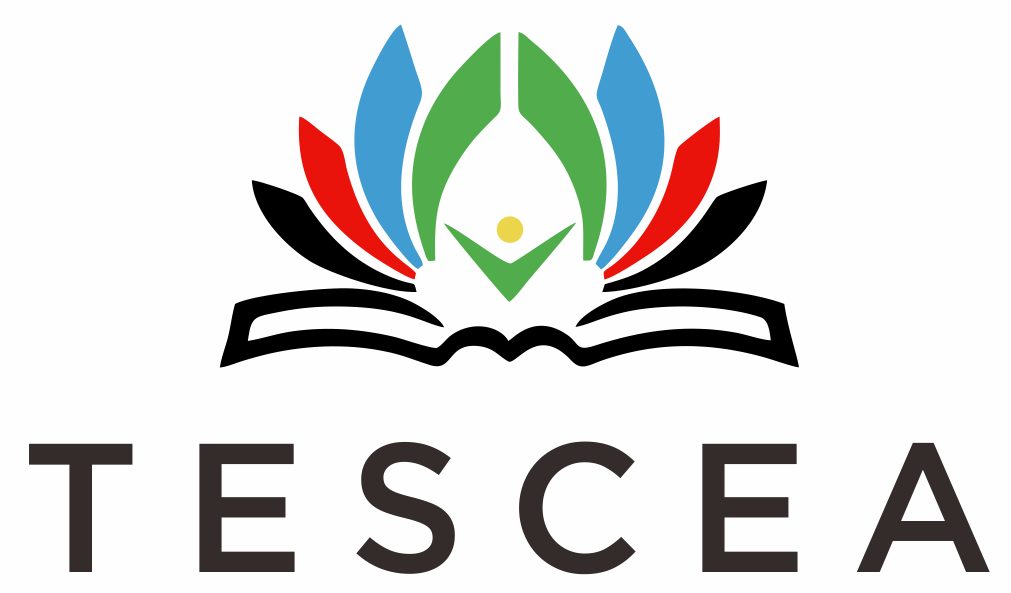 CR Slide 3.17
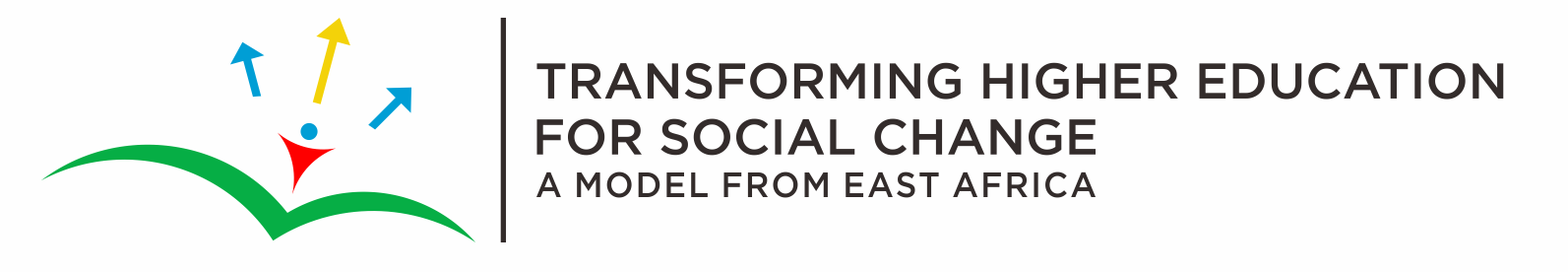 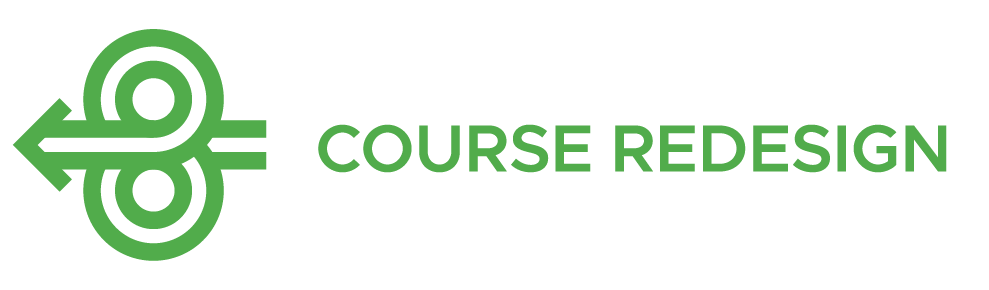 Next step
Proceed to your breakout groups to build your assessment plans
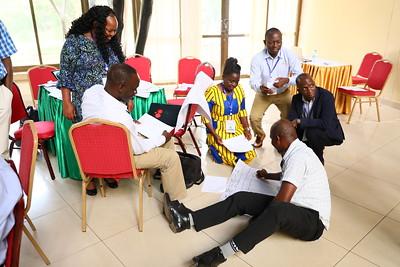 Mzumbe University Course Redesign Workshop, January 2019
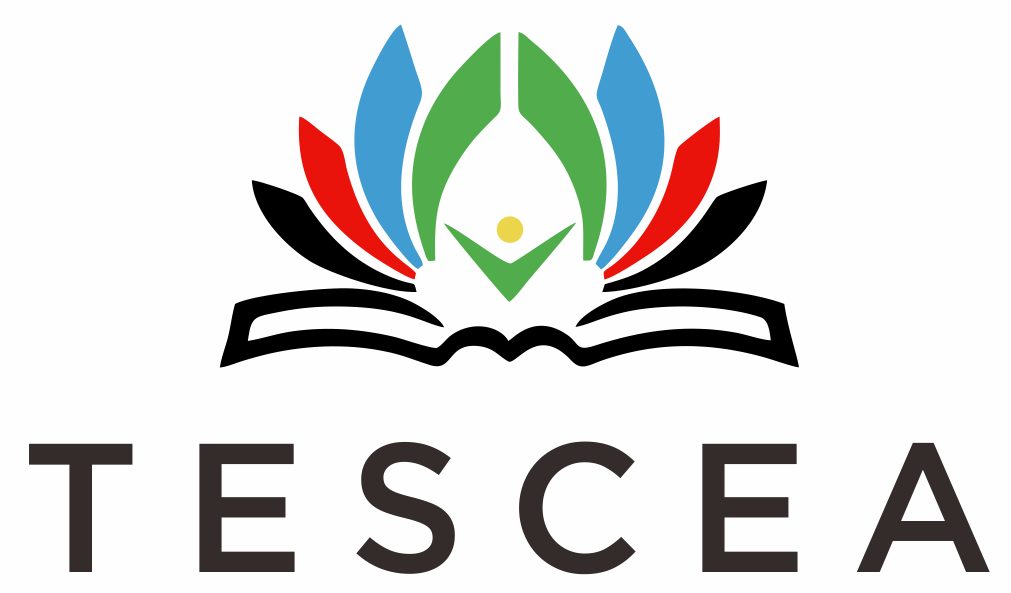 CR Slide 3.18
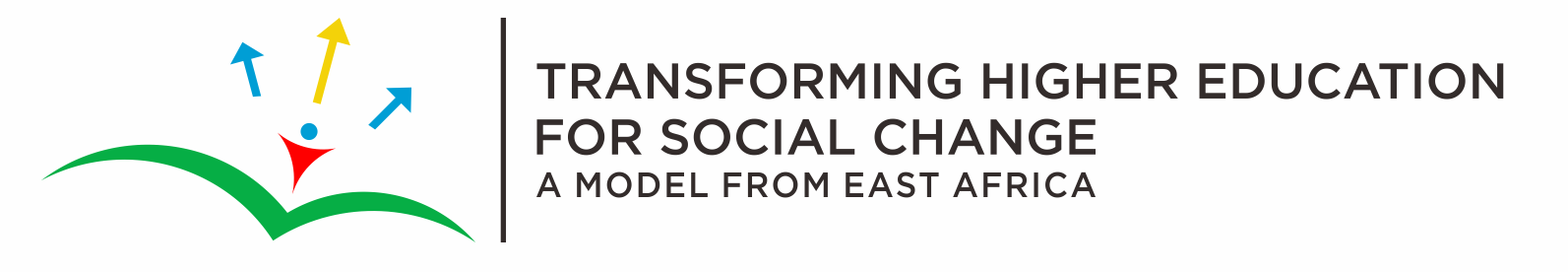 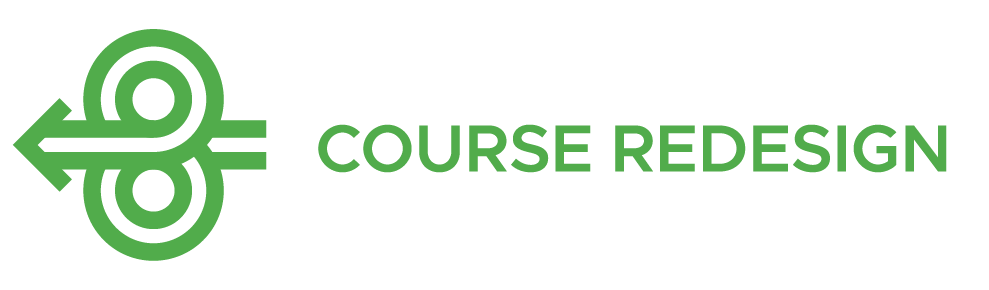 Course Redesign Workshop: Concept Map
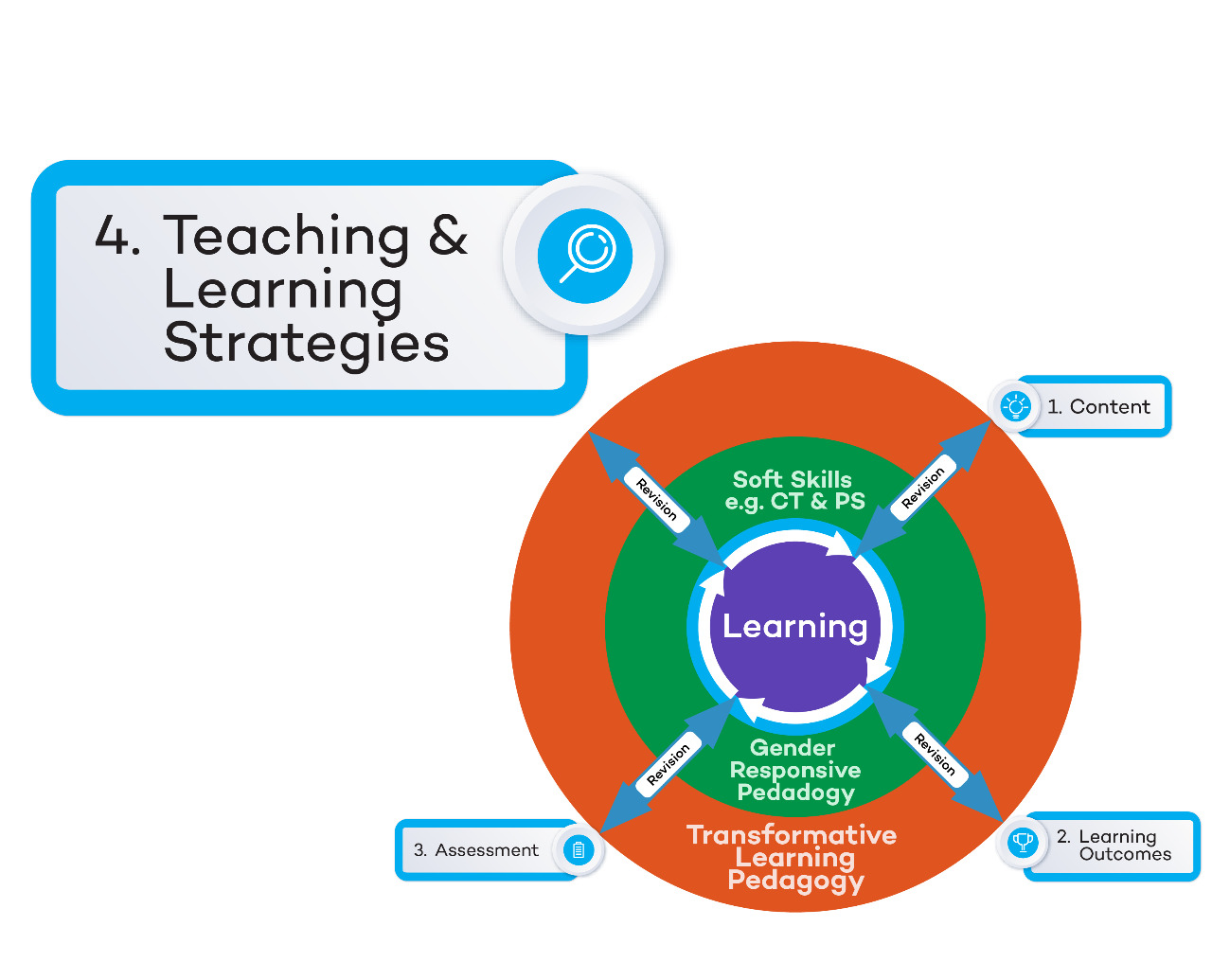 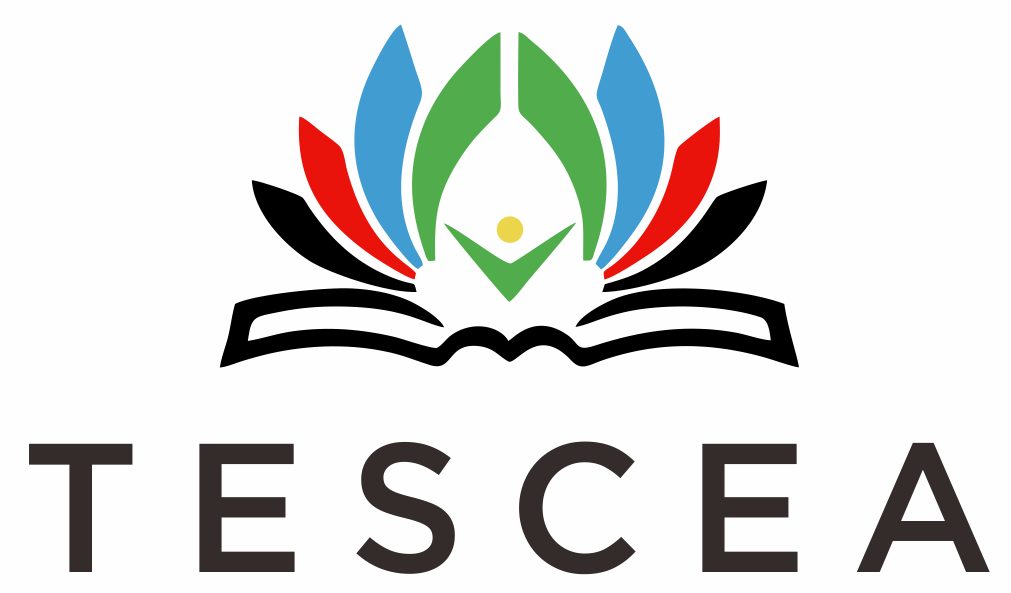 CR Slide 3.19
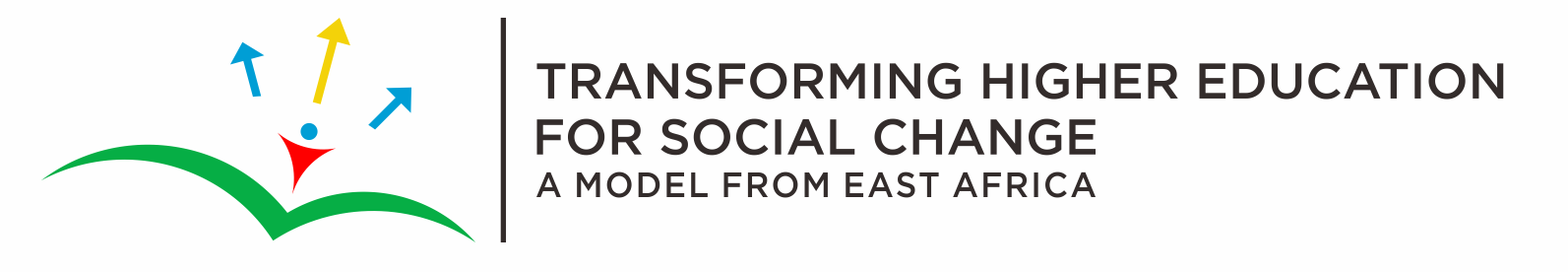 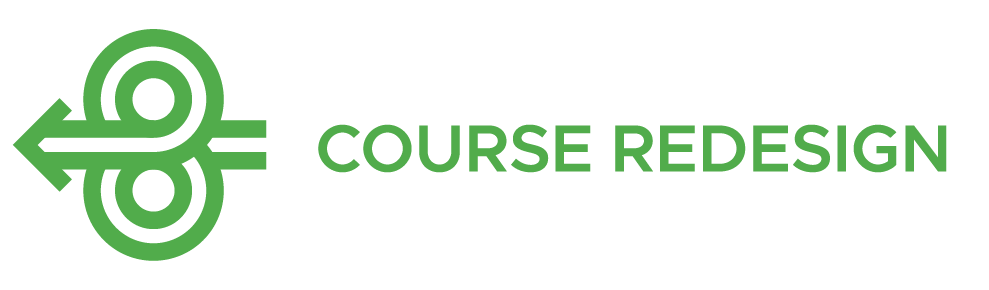 Workshop Content
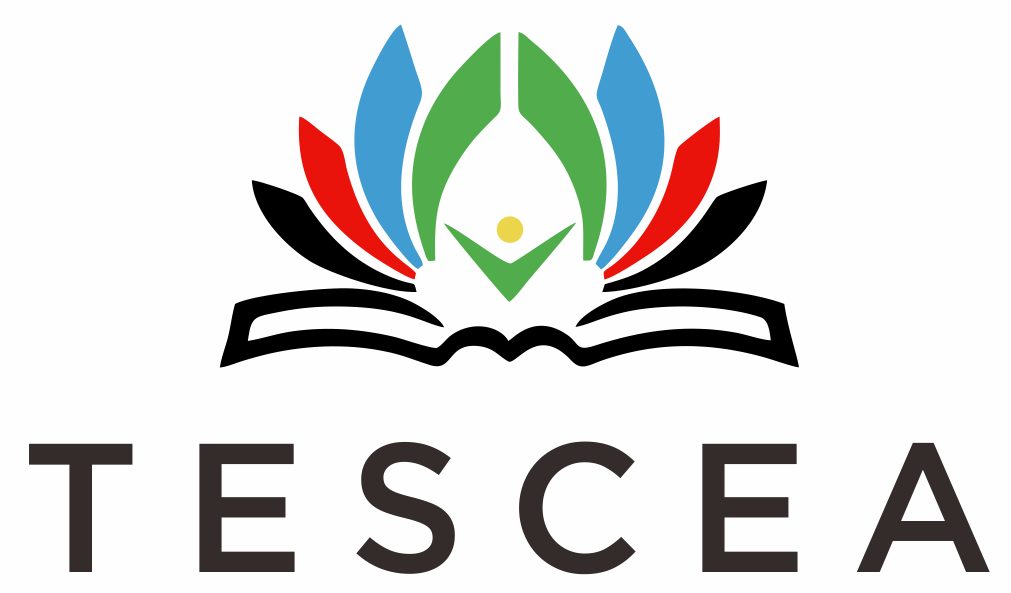 CR Slide 3.20
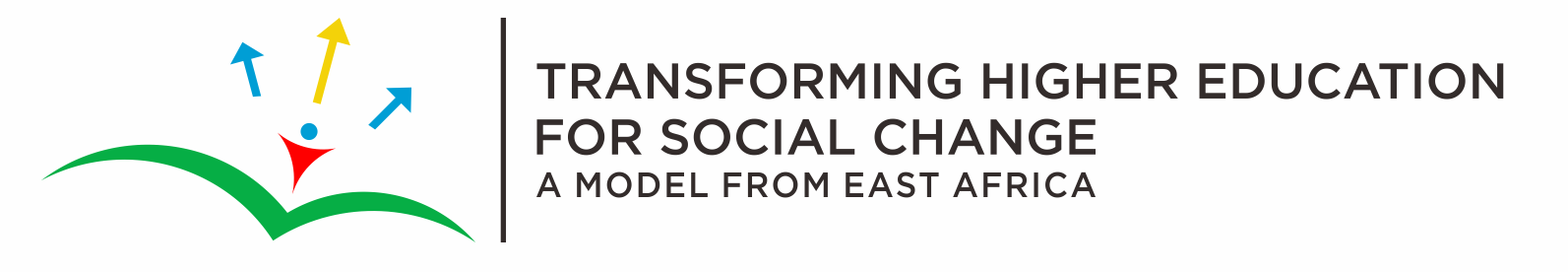 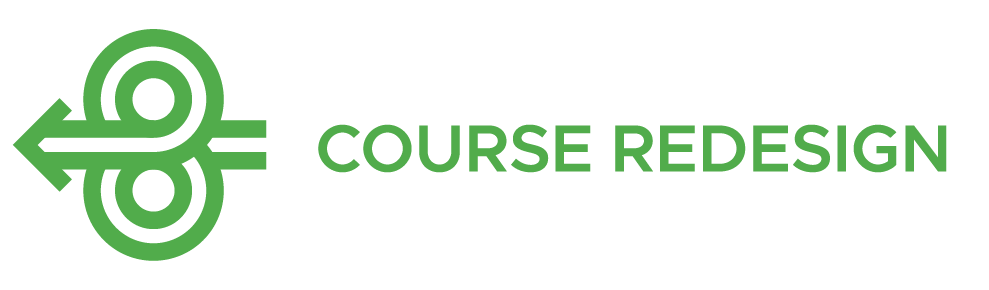 Three Theories of Teaching
Transmission: Teaching as transmission (focus is on self and one’s expertise)
Transaction: Teaching as knowledge of a large repertoire of teaching strategies (focus is on keeping the students active – active vs. passive learners)
Transformation: Teaching and learning as two sides of the same coin (focus is on supporting the intended student learning)
Ramsden, P. (1992; 2002). Learning to Teach in Higher Education. UK: Routledge
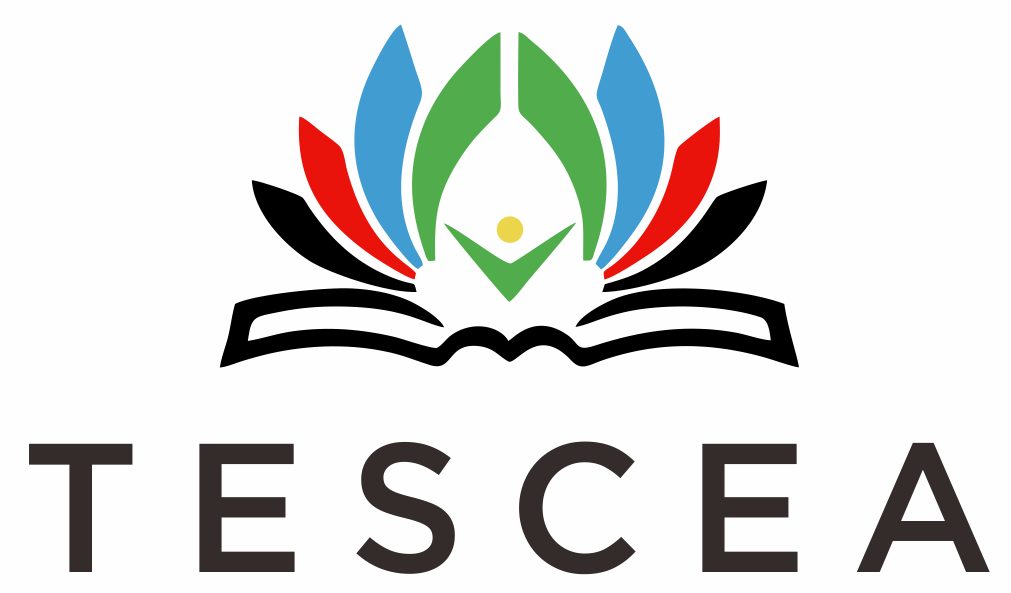 CR Slide 3.21
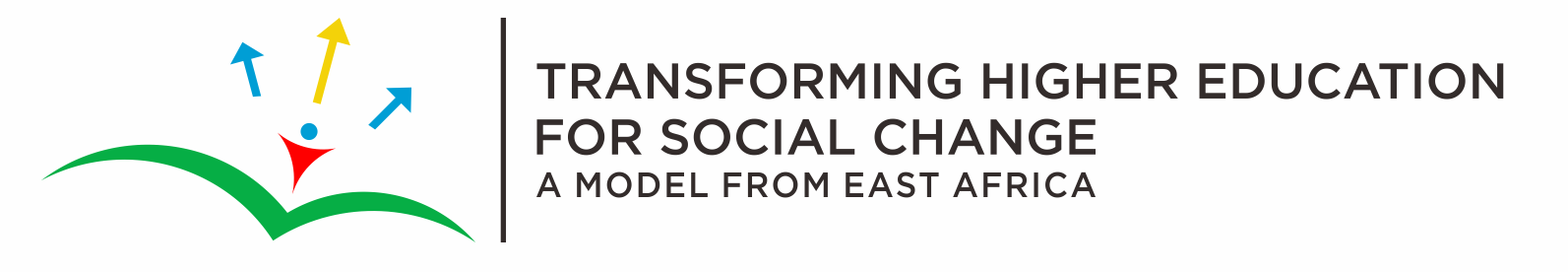 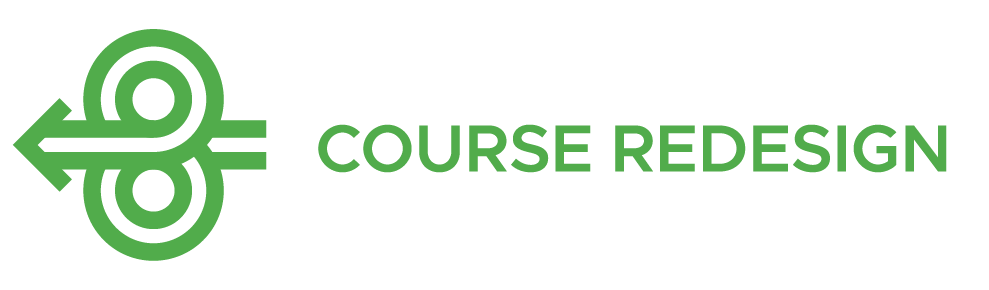 Constructive Alignment
Learning outcomes	      Teaching & learning strategies



2. Do students understand what they should be learning from this activity (transparent teaching)?

3. Small changes that can have an impact on students’ learning
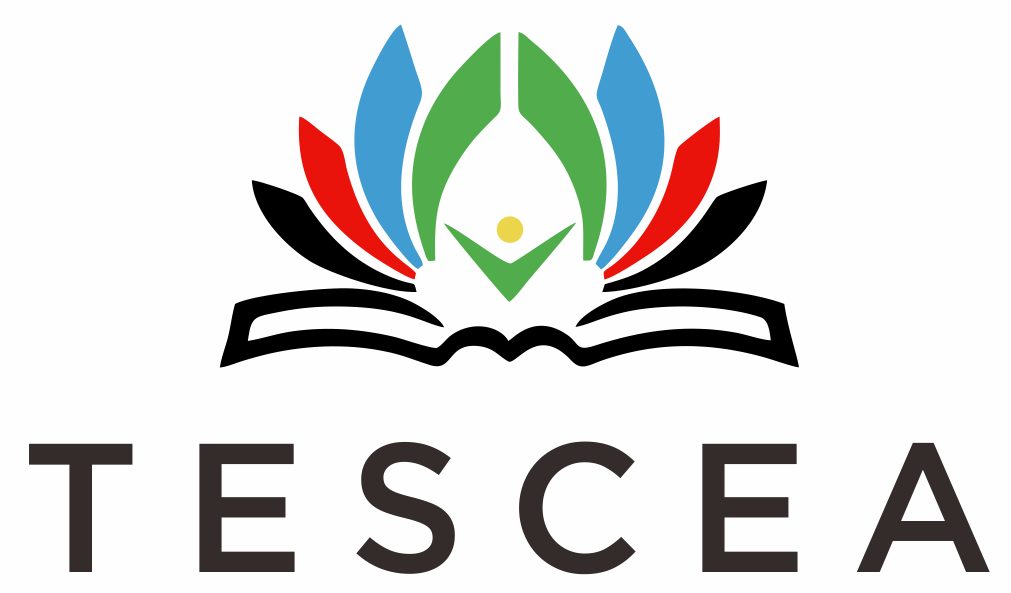 CR Slide 3.22
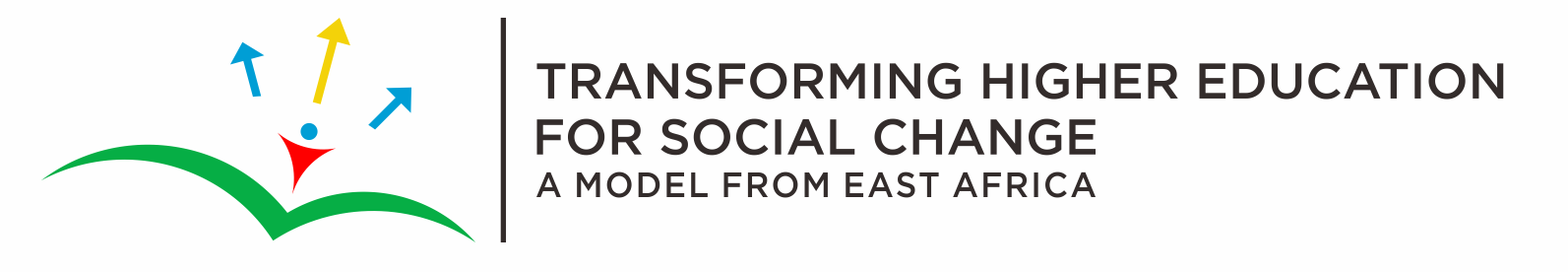 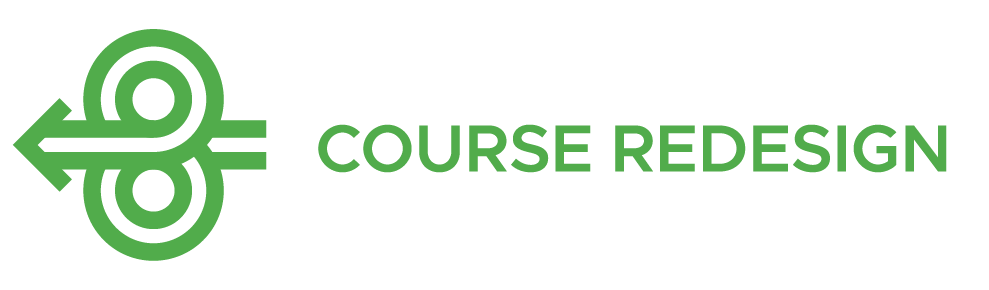 Formative Evaluation
Describe your feelings on Day 3 of the workshop in not more than three words.
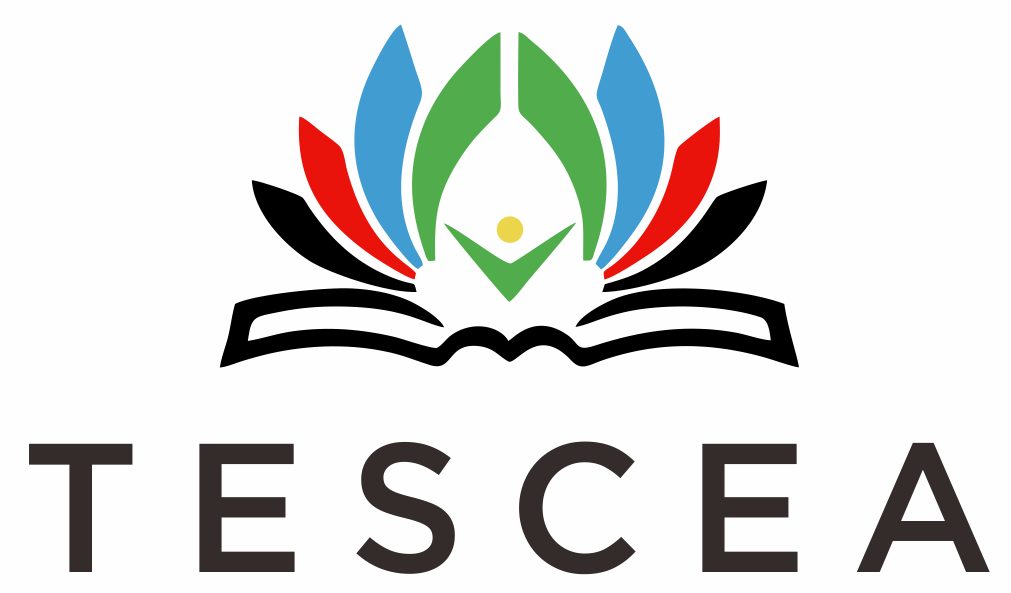 CR Slide 3.23
TESCEA was part of the UKAID-funded SPHEIR programme
The SPHEIR (Strategic Partnerships for Higher Education Innovation and Reform) programme supported higher education transformation in focus countries in Sub-Saharan Africa, Asia and the Middle East.
www.spheir.org.uk
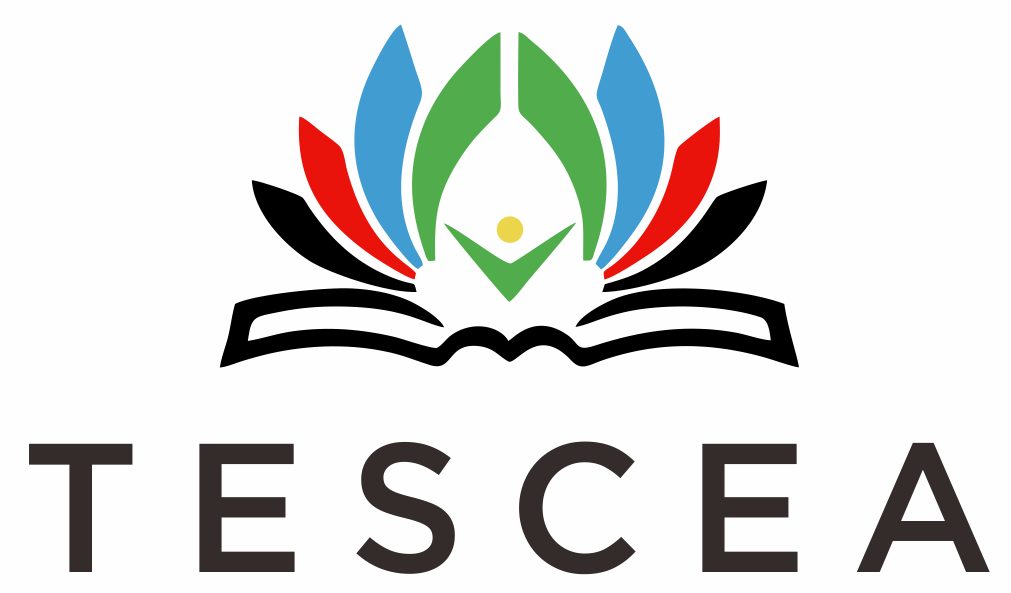 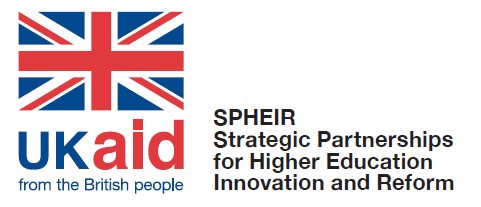 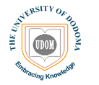 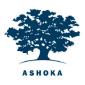 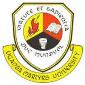 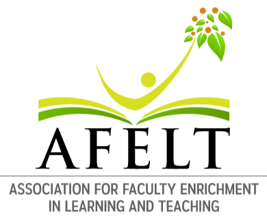 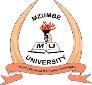 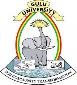 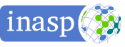